Obvladovanje digitalnega trženja: Strategije za uspeh na spletu.
Sud Concept
Kazalo
Poglavje 1. Uvod v digitalno trženje
Razdelek 1.1. Razumevanje okolja digitalnega trženja
Razdelek 1.2. Opredelitev ključnih kanalov in strategij digitalnega trženja
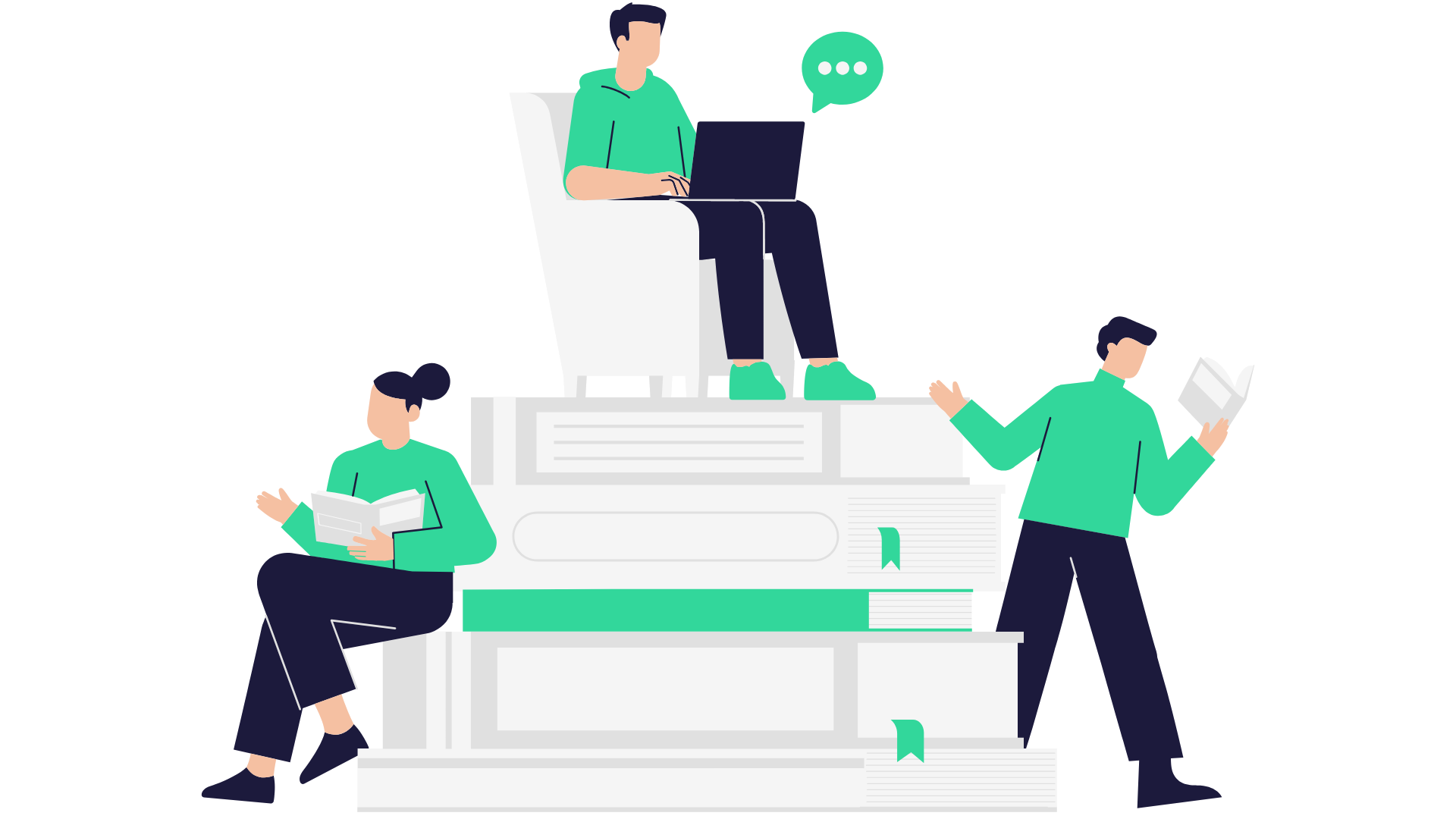 Poglavje 2. Oblikovanje strategije digitalnega trženjaRazdelek 2.1. Opredelitev poslovnih ciljev in ciljne skupineRazdelek 2.2. Razvoj celovitega načrta digitalnega trženja
Poglavje 3. Optimizacija spletne prisotnostiRazdelek 3.1. Izvajanje učinkovitih tehnik optimizacije za iskalnike Razdelek 3.2. Uporaba platform družabnih medijev za gradnjo blagovne znamke in sodelovanje
Učni cilji
Ob koncu tega modula boste znali:
Prepoznati koncepte digitalnega trženja, vključno z različnimi spletnimi kanali in strategijami.
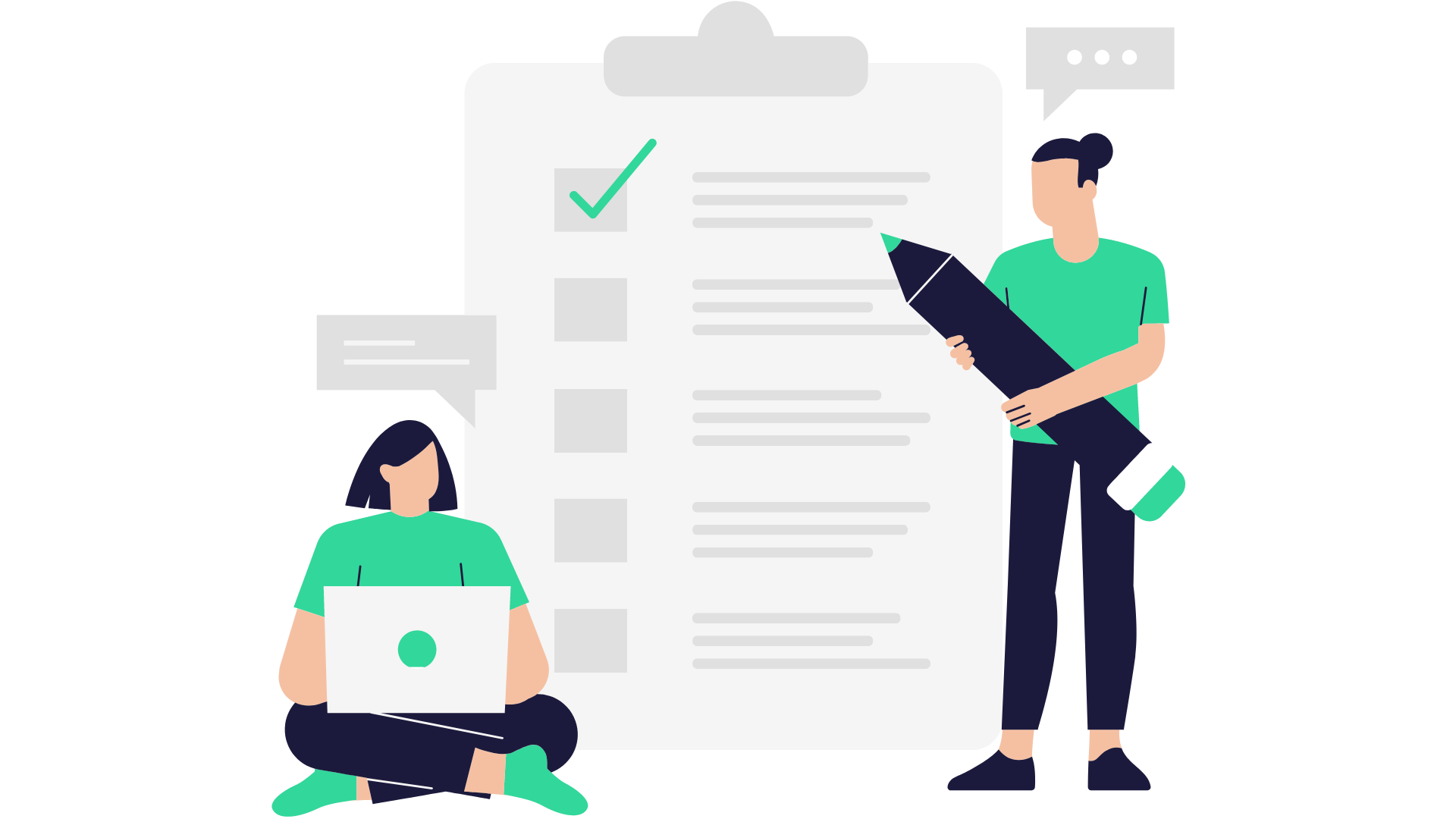 Opredeliti jasne poslovne cilje in določiti ciljna občinstva za digitalne tržne kampanje.
Raziskovati tehnike za ustvarjanje uporabniku prijaznih, odzivnih spletnih strani, ki izboljšujejo spletno izkušnjo stran
Uvod v digitalno trženje
1.1 Razumevanje okolja digitalnega trženja
1.1.1 Opredelitev in razvoj digitalnega trženja
Digitalno trženje se nanaša na uporabo digitalnih kanalov, platform in tehnologij za promocijo, oglaševanje in komuniciranje s ciljnim občinstvom za doseganje različnih tržnih ciljev. Zajema široko paleto spletnih dejavnosti in strategij, namenjenih krepitvi prepoznavnosti blagovne znamke, privabljanju in ohranjanju strank ter spodbujanju rasti podjetja.
 Digitalno trženje se je z leti močno razvilo. Začelo se je s preprostim spletnim oglaševanjem in trženjem prek e-pošte v zgodnjih dneh interneta. Vendar so tehnološki napredek, širjenje družbenih medijev in vse pogostejša uporaba mobilnih naprav digitalni marketing spremenili v kompleksno in dinamično področje. Danes digitalni marketing vključuje različne kanale, kot so trženje na iskalnikih, vsebinsko trženje, trženje na družbenih omrežjih, trženje prek e-pošte, trženje z vplivneži in drugo.
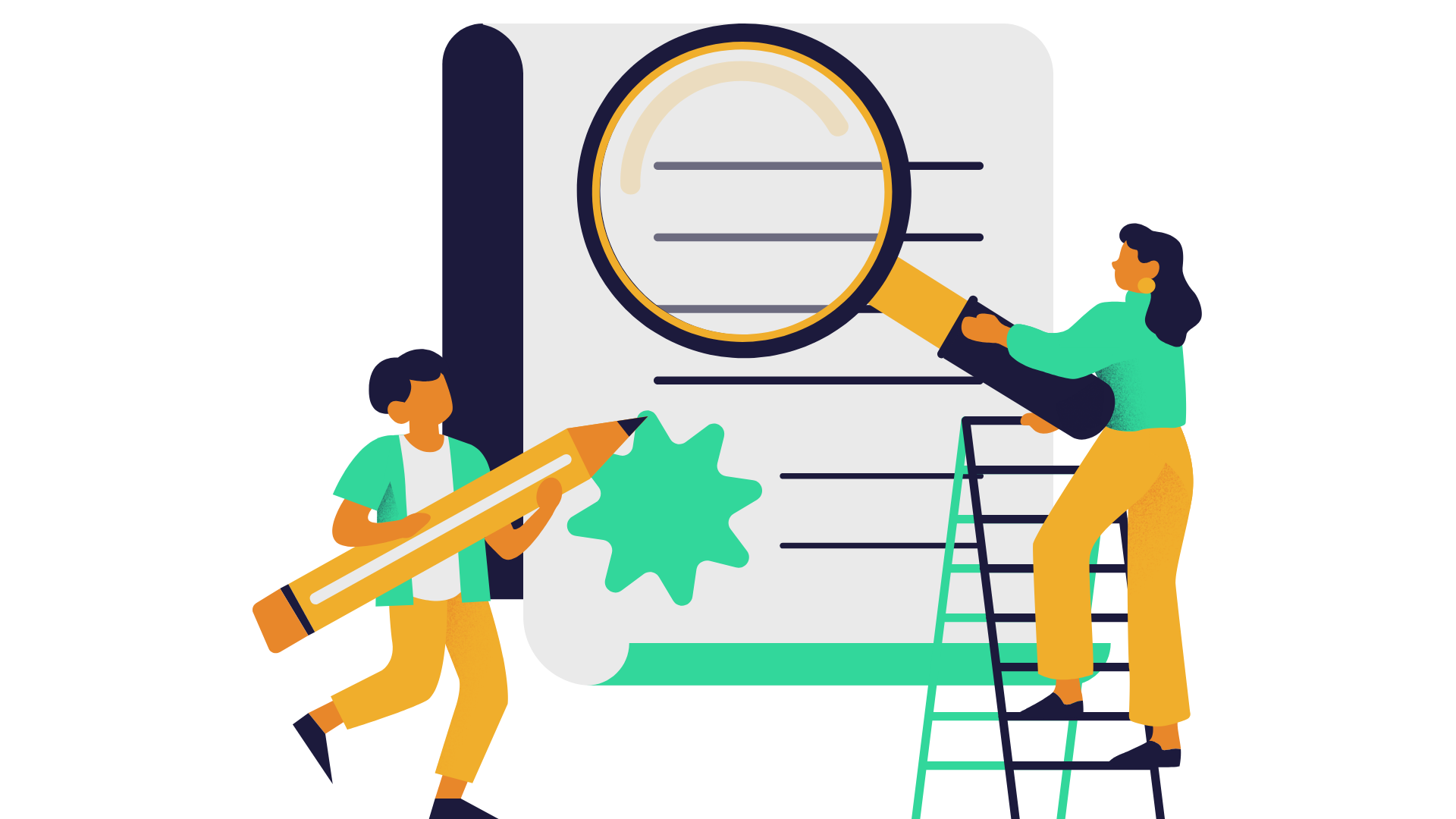 Uvod v digitalno trženje
1.1 Razumevanje okolja digitalnega trženja
1.1.2 Vpliv digitalizacije na vedenje potrošnikov
Prihod digitalne dobe je močno vplival na vedenje potrošnikov. Razumevanje teh sprememb je ključnega pomena za podjetja, ki želijo učinkovito sodelovati s svojo ciljno skupino v digitalnem okolju.
Sprememba v dostopu do informacij: Digitalni razvoj je potrošnikom omogočil enostaven dostop do obsežnih količin informacij. Potrošniki zdaj na spletu raziskujejo izdelke in storitve, preden se odločijo za nakup. Ta premik od podjetij zahteva, da na spletu zagotavljajo točne in ustrezne informacije, ki vplivajo na odločitve potrošnikov.
Uporaba več naprav in kanalov: Potrošniki za dostop do digitalnih vsebin uporabljajo različne naprave, kot so pametni telefoni, tablični in prenosni računalniki. Prav tako komunicirajo z blagovnimi znamkami prek več kanalov, vključno s spletnimi stranmi, družbenimi mediji in mobilnimi aplikacijami. Podjetja morajo optimizirati svojo digitalno prisotnost za brezhibno medkanalno izkušnjo strank.
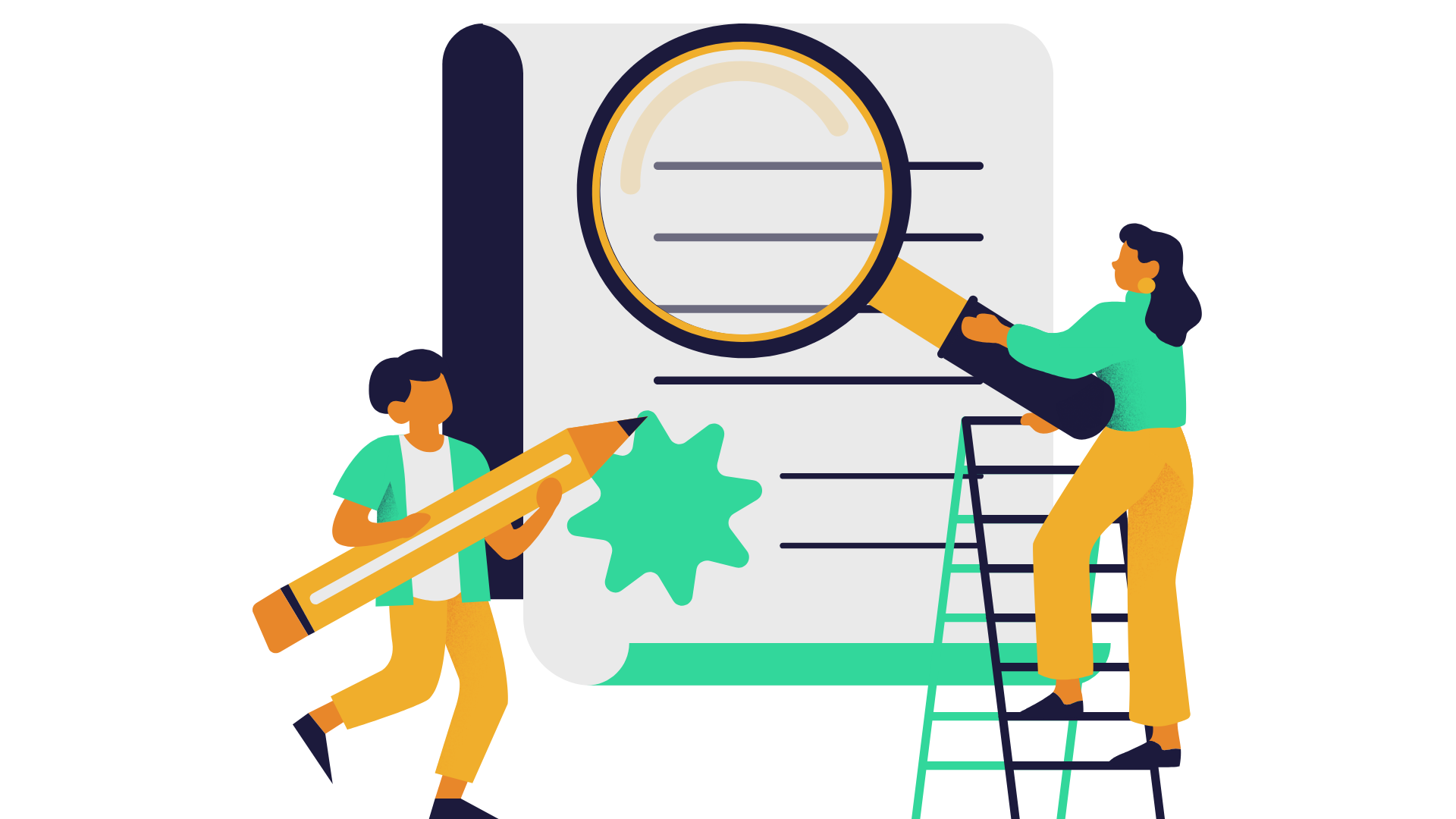 Uvod v digitalno trženje
1.1 Razumevanje okolja digitalnega trženja
1.1.2 Vpliv digitalizacije na vedenje potrošnikov

Vpliv družbenih medijev: Vpliv družbenih medijev: platforme družbenih medijev imajo pomembno vlogo pri oblikovanju mnenj in vedenja potrošnikov. Potrošniki pred odločitvijo pogosto iščejo mnenja in priporočila v družbenih medijih. Podjetja morajo aktivno sodelovati s potrošniki na teh platformah in upravljati svoj spletni ugled. 
Prilagajanje in ciljanje: Digitalna tehnologija podjetjem omogoča zbiranje in analiziranje podatkov o strankah. Ta pristop, ki temelji na podatkih, omogoča personalizirano trženje, ki vsebino in ponudbe prilagaja posameznikovim željam. Personalizacija povečuje vključenost strank in stopnjo konverzije.
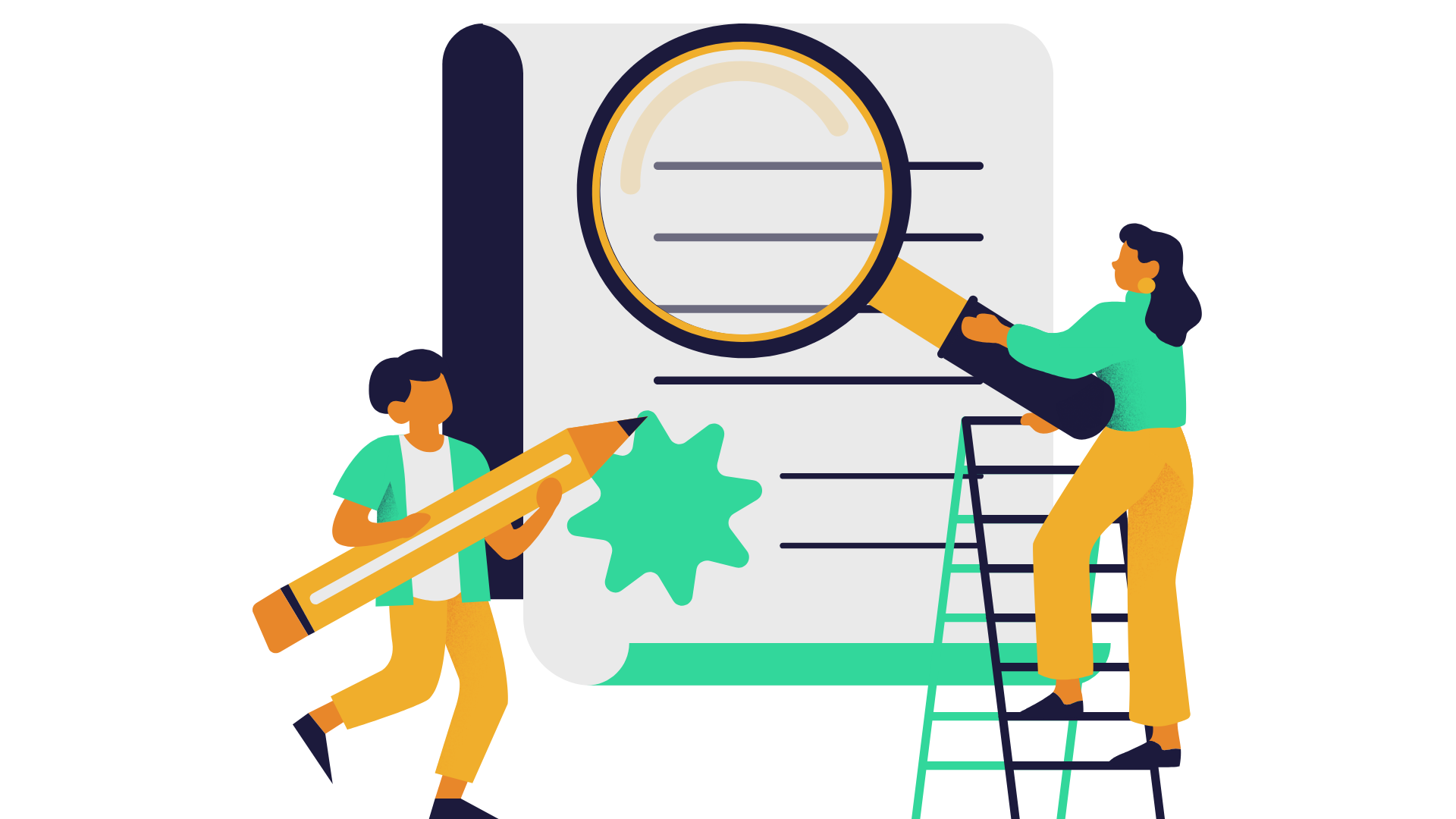 Uvod v digitalno trženje
1.1 Razumevanje okolja digitalnega trženja
1.1.2 Vpliv digitalizacije na vedenje potrošnikov

Rast e-trgovine: Razvoj e-trgovine, ki ga je pospešila pandemija COVID-19, je preoblikoval maloprodajo. Potrošniki zaradi udobja in varnosti vse raje nakupujejo prek spleta. Podjetja morajo vzpostaviti močno spletno prisotnost, optimizirati platforme za e-trgovanje in izvajati varne plačilne rešitve.
Razumevanje digitalnega trženja in njegovega vpliva na vedenje potrošnikov je bistvenega pomena za mikro, mala in srednje velika podjetja, ki želijo uspeti v digitalni dobi. Ker se vedenje potrošnikov še naprej razvija, morajo podjetja prilagoditi svoje strategije digitalnega trženja, da ostanejo konkurenčna in odporna.
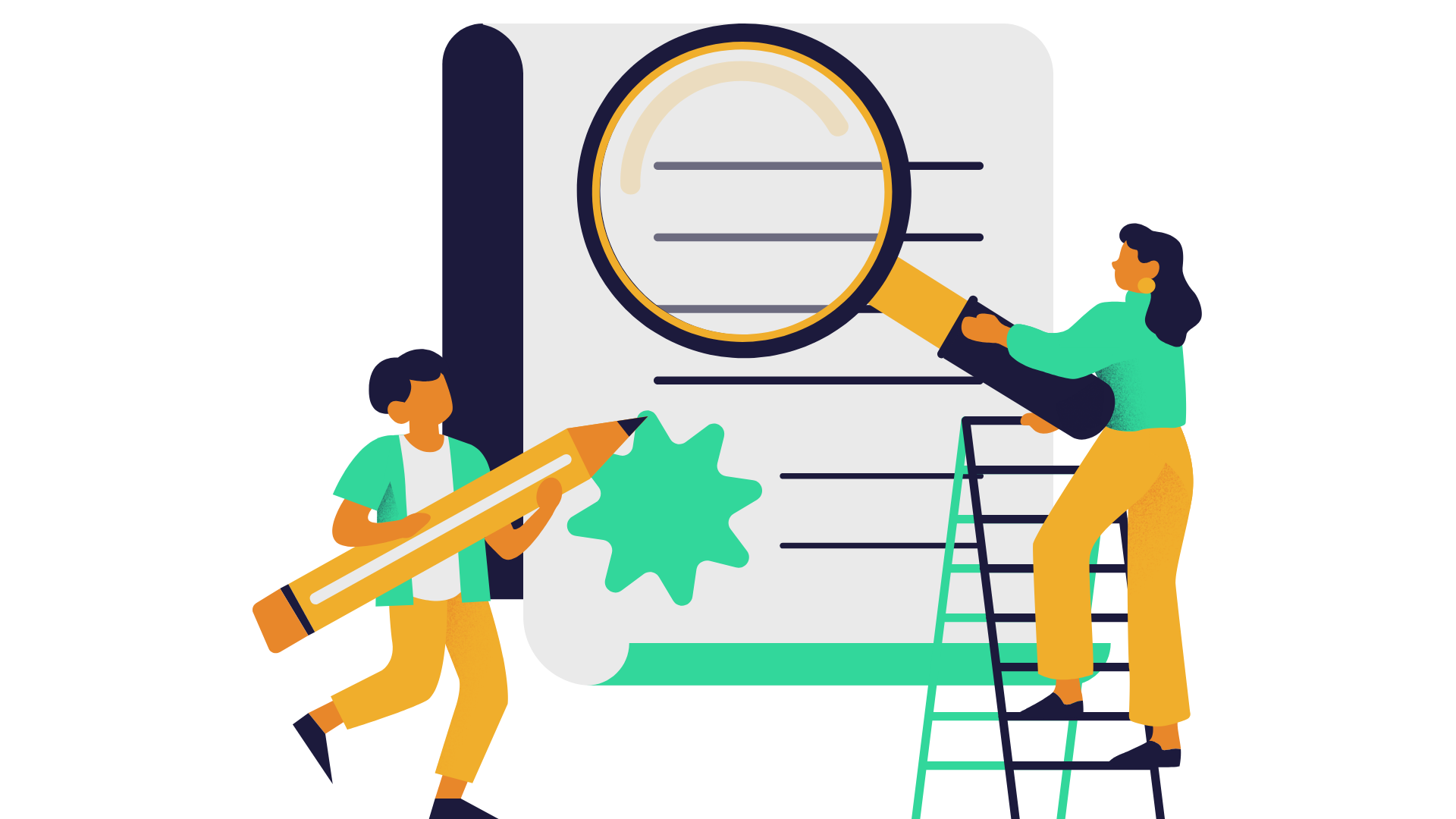 Uvod v digitalno trženje
1.2 Opredelitev ključnih kanalov in strategij digitalnega trženja
V poglavju 1.1 smo raziskali opredelitev in razvoj digitalnega trženja ter vpliv digitalizacije na vedenje potrošnikov. Zdaj se bomo v razdelku 1.2 poglobili v posebne kanale in strategije digitalnega trženja, ki jih lahko podjetja, zlasti mikro in mala ter srednje velika podjetja, uporabijo za učinkovito doseganje svojih trženjskih ciljev.
1.2.1 Ključni kanali digitalnega trženja
Digitalno trženje ponuja različne kanale, od katerih ima vsak svoje edinstvene značilnosti in prednosti. MSP morajo ugotoviti, kateri kanali najbolje ustrezajo njihovi ciljni skupini in poslovnim ciljem. V nadaljevanju so predstavljeni nekateri ključni kanali digitalnega trženja:
Trženje v iskalnikih (SEM-Search Engine Marketing ): SEM vključuje plačano oglaševanje v iskalnikih, kot sta Google in Bing. Vključuje kampanje s plačilom na klik (PPC) in prikazno oglaševanje. SEM je učinkovit za spodbujanje takojšnjega prometa na vašo spletno stran, ko uporabniki iščejo določene ključne besede, povezane z vašim podjetjem.
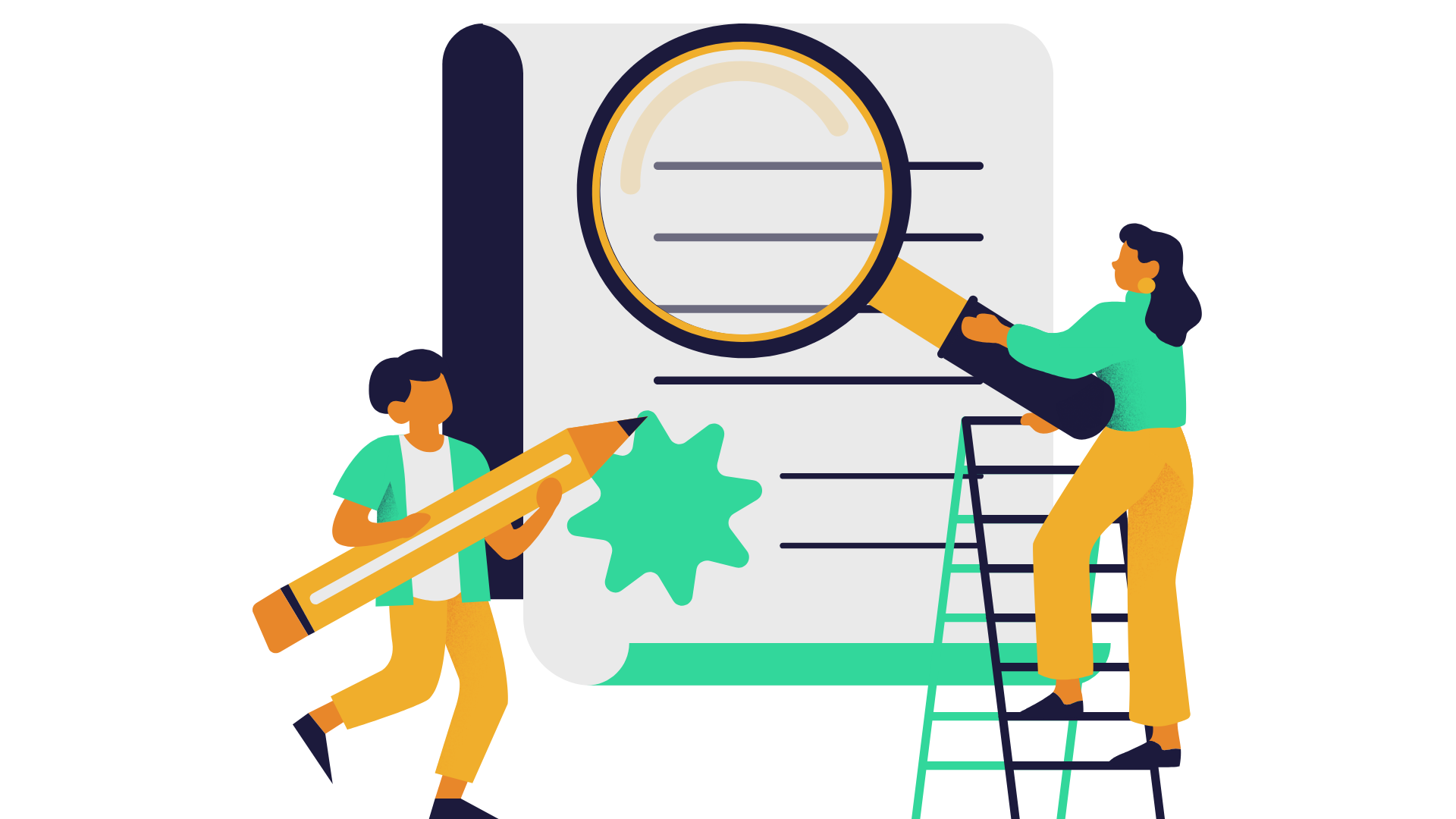 Uvod v digitalno trženje
1.2 Opredelitev ključnih kanalov in strategij digitalnega trženja
1.2.1 Ključni kanali digitalnega trženja
Optimizacija za iskalnike Search Engine Optimization (SEO): SEO je postopek optimizacije spletnega mesta, da se uvrsti višje v organskih rezultatih iskanja. To je ključnega pomena za dolgoročno prepoznavnost in privabljanje organskega (neplačanega) prometa. S pravilnimi tehnikami SEO lahko izboljšate možnosti, da vaše spletno mesto najdejo potencialne stranke.
Trženje v družabnih medijih: Družabne medijske platforme, kot so Facebook, Instagram, Twitter in LinkedIn, ponujajo veliko možnosti za promocijo blagovne znamke in sodelovanje. MMSP lahko te platforme uporabljajo za povezovanje s svojim občinstvom, deljenje vsebine, ciljno usmerjene oglase in ustvarjanje zvestih sledilcev.
Trženje vsebin (Content Marketing): Vsebina je bistvo digitalnega trženja. Vključuje objave na blogih, članke, videoposnetke, infografike in drugo. Ustvarjanje visokokakovostne in ustrezne vsebine ne pritegne le vašega občinstva, ampak tudi izboljša uvrstitev in avtoriteto vašega spletnega mesta v iskalnikih.
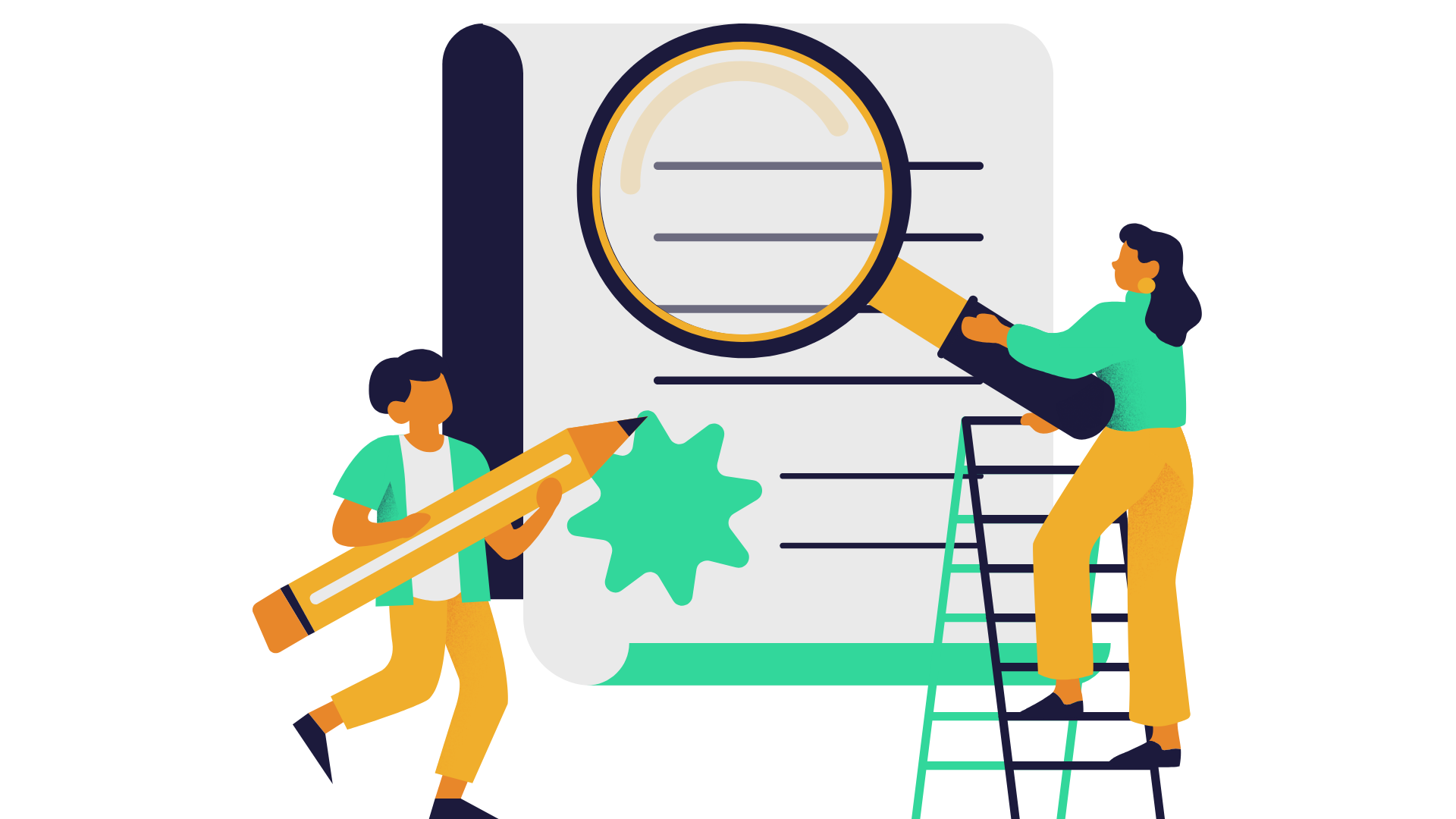 Uvod v digitalno trženje
1.2 Opredelitev ključnih kanalov in strategij digitalnega trženja
1.2.1 Ključni kanali digitalnega trženja
Trženje e-pošte: e-pošta ostaja močan kanal za doseganje in negovanje potencialnih strank. MMSP lahko uporabljajo e-poštno trženje za pošiljanje novic, posodobitev izdelkov, posebnih ponudb in prilagojenih sporočil svojim naročnikom.
Affiliate Marketing - Partnersko trženje: Ta strategija vključuje sodelovanje s partnerji, ki v zameno za provizijo promovirajo vaše izdelke ali storitve. To je lahko stroškovno učinkovit način za razširitev dosega in povečanje prodaje.
Trženje z vplivneži: Sodelovanje z vplivneži iz družbenih medijev ali strokovnjaki iz panoge lahko pomaga MSP, da izkoristijo njihovo občinstvo in pridobijo verodostojnost v svoji niši.
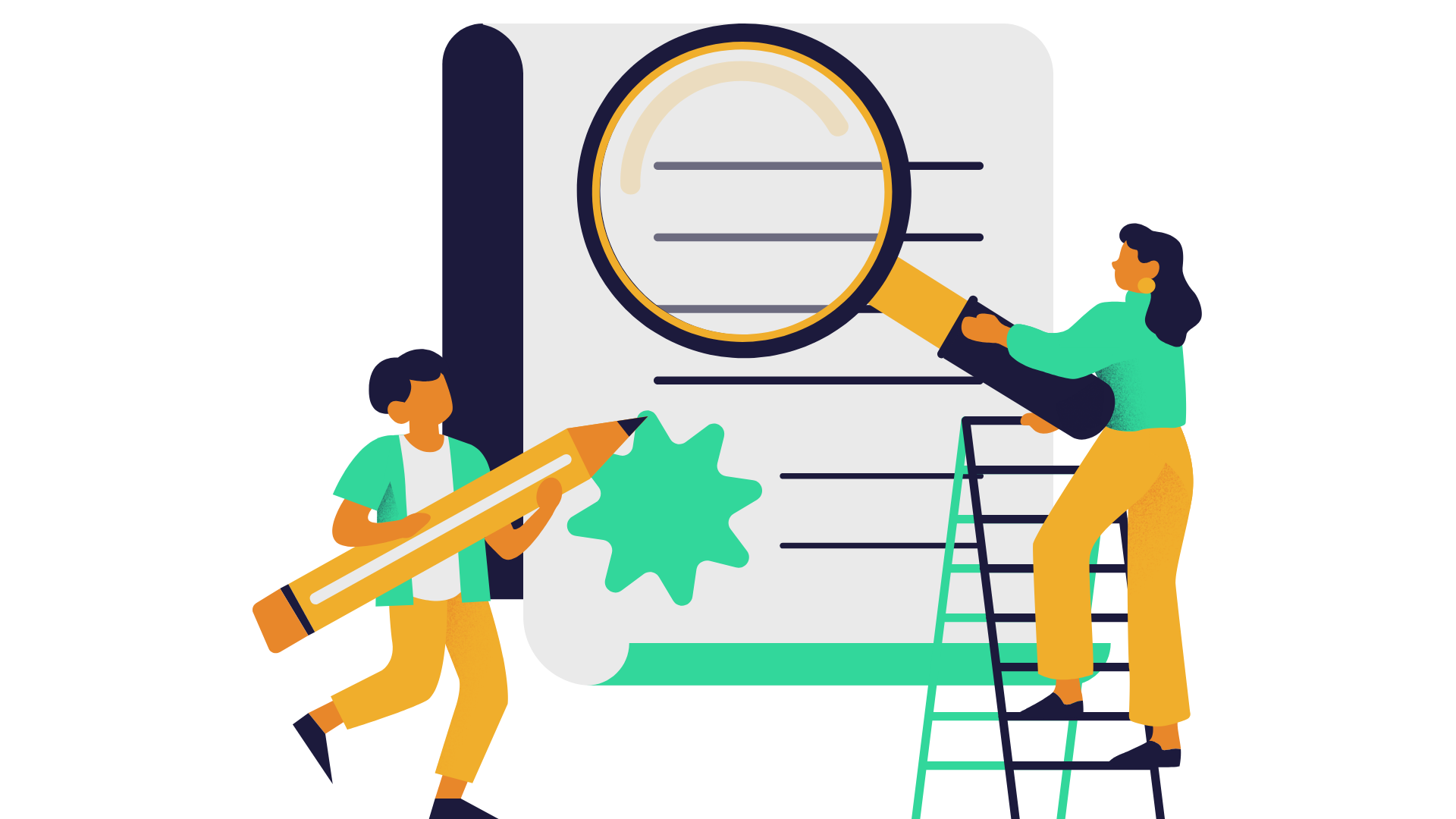 Uvod v digitalno trženje
1.2 Opredelitev ključnih kanalov in strategij digitalnega trženja
1.2.2 Strategije digitalnega trženja
Poleg izbire pravih kanalov morajo MSP oblikovati učinkovite strategije digitalnega trženja. Izbira strategije je odvisna od poslovnih ciljev, ciljne skupine in razpoložljivih virov. Tukaj je nekaj ključnih strategij digitalnega trženja:
Strategija vsebine - Content Strategy: Pripravite koledar vsebine, v katerem bo opisano, kakšna vsebina bo ustvarjena, kdaj bo objavljena in kdo je ciljna publika. Vsebina mora biti informativna, privlačna ter usklajena z interesi občinstva.
Strategija družbenih medijev: Opredelite cilje družbenih medijev, izberite prave platforme za svoje občinstvo in oblikujte urnik objavljanja. Sodelujte s svojimi sledilci, odgovarjajte na komentarje in uporabite oglaševanje v družbenih medijih, da razširite svoj doseg. 
Strategija trženja e-pošte: Segmentirajte svoj seznam e-poštnih sporočil za pošiljanje prilagojenih sporočil. Oblikujte prepričljive vrstice teme in vsebino, ki spodbuja odpiranje, klike in konverzije. Spremljajte uspešnost e-poštnih kampanj in jih sproti izboljšujte.
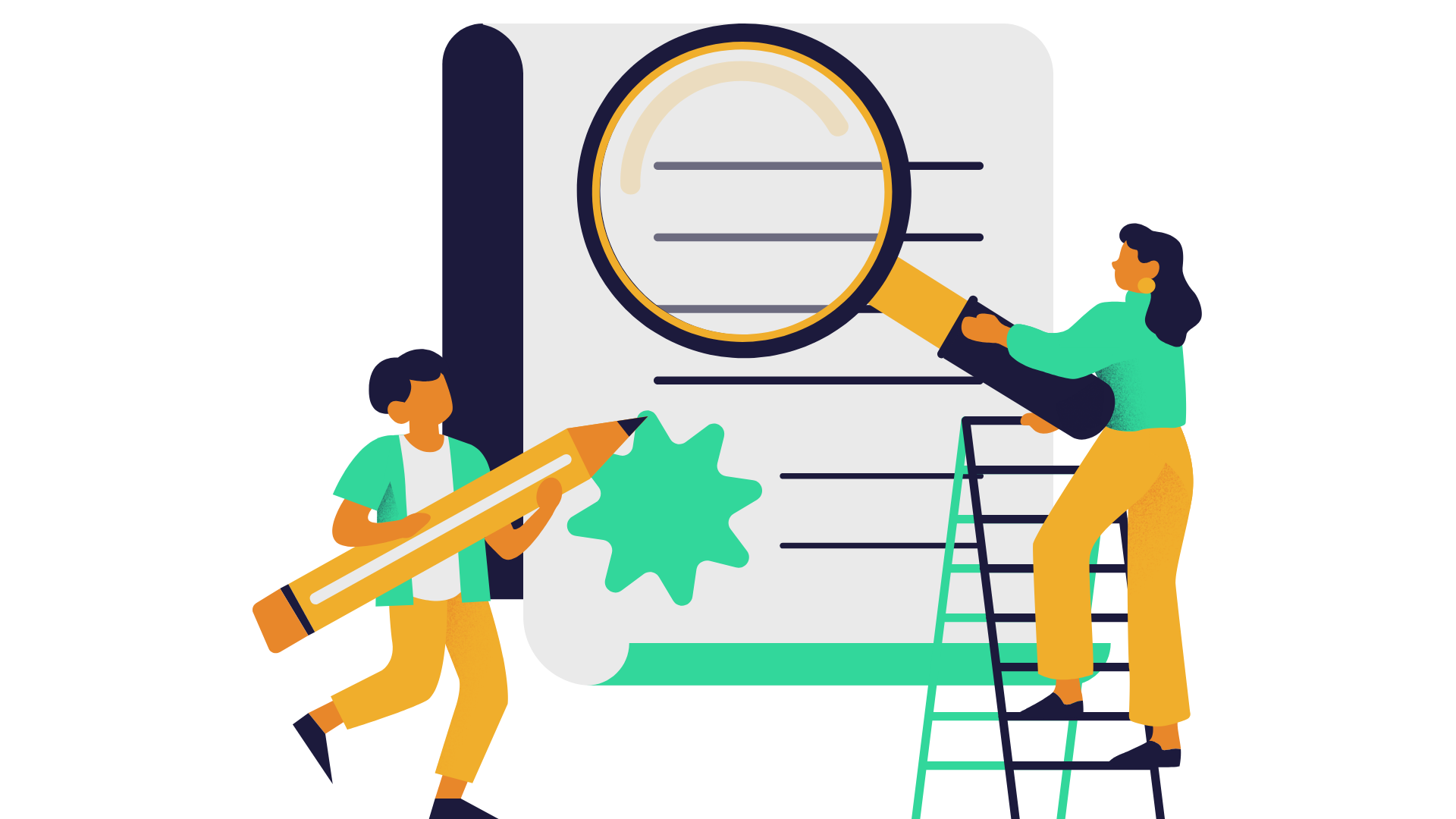 Uvod v digitalno trženje
1.2 Opredelitev ključnih kanalov in strategij digitalnega trženja
1.2.2 Strategije digitalnega trženja
SEO Strategija: Raziščite ključne besede, pomembne za vaše podjetje, optimizirajte vsebino na strani in zgradite visokokakovostne povratne povezave. Redno preverjajte svoje spletno mesto za izboljšave SEO.
Strategija plačljivega oglaševanja : Postavite jasne cilje za plačane oglaševalske kampanje. Strategija mora biti usklajena z vašimi cilji, ne glede na to, ali gre za povečanje prometa na spletnem mestu, pridobivanje vodil ali pospeševanje prodaje.
Analiza in merjenje: Uporabite orodja za sledenje, kot je Google Analytics, in spremljajte uspešnost svojih prizadevanj za digitalno trženje. Analizirajte podatke za sprejemanje informiranih odločitev in izpopolnjevanje strategij.
Mikro in mala ter srednje velika podjetja lahko s prepoznavanjem ključnih kanalov in strategij digitalnega trženja, ki ustrezajo njihovim edinstvenim potrebam, povečajo svojo spletno prisotnost, učinkovito sodelujejo s ciljnim občinstvom in dosežejo svoje poslovne cilje v digitalni dobi. V naslednjem razdelku bomo preučili postopek izdelave celovitega načrta digitalnega trženja.
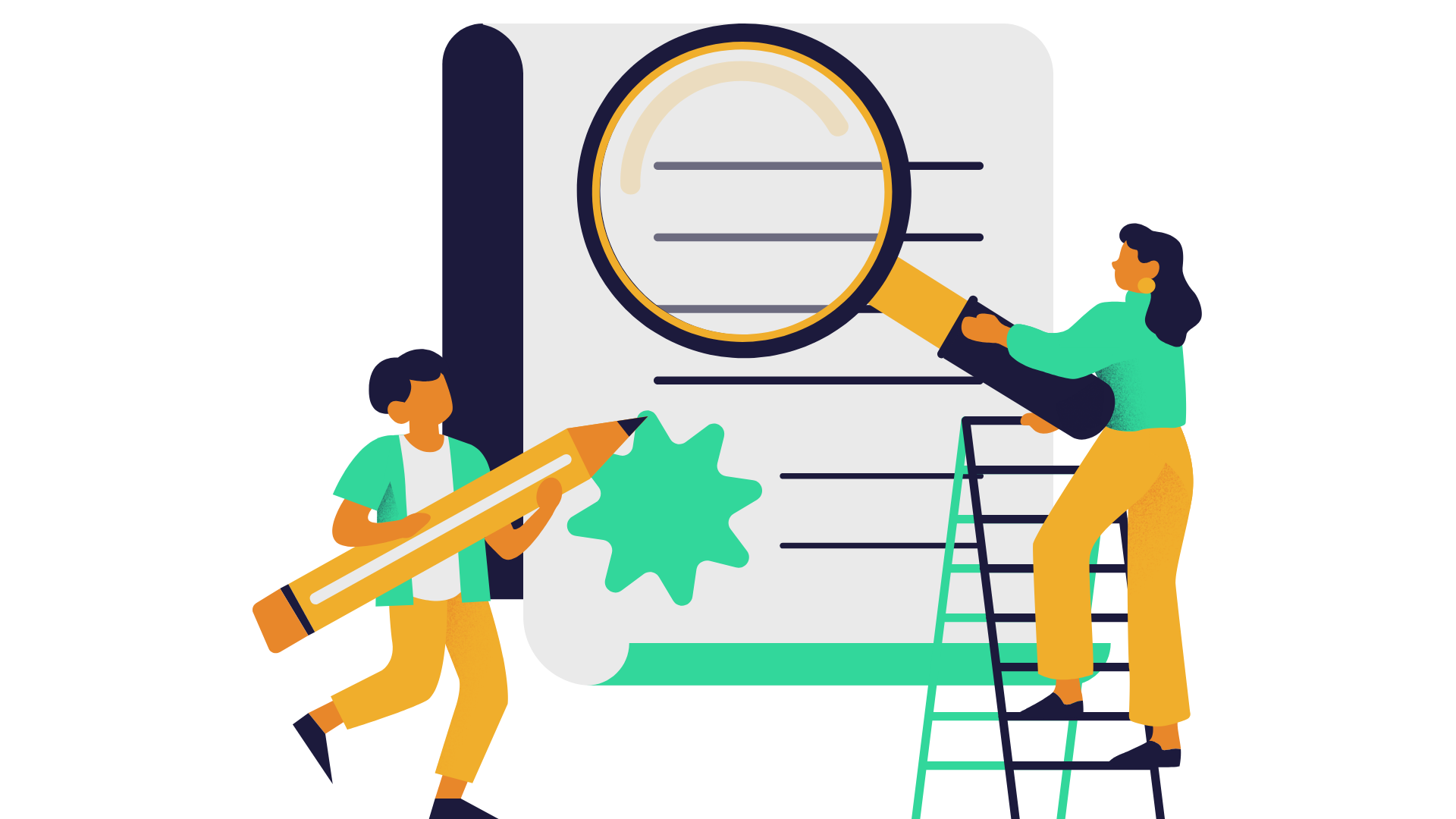 2. Oblikovanje strategije digitalnega trženja
2.1 Opredelitev poslovnih ciljev in ciljne skupine
2.1.1 Opredelitev in razvoj digitalnega trženja
Pred začetkom vsake digitalne marketinške kampanje je treba določiti jasne in merljive poslovne cilje. Ti cilji vam bodo služili kot načrt in merila za uspeh. Za mikro in mala ter srednje velika podjetja lahko opredelitev ciljev pomaga uskladiti prizadevanja za digitalno trženje s širšimi poslovnimi cilji. Tukaj je nekaj najpogostejših poslovnih ciljev v kontekstu digitalnega trženja:
Povečanje prodaje: To je pogosto glavni cilj številnih podjetij. Morda želite povečati spletno prodajo ali prodajo brez povezave, povečati povprečno vrednost transakcije ali povečati zadržanje strank.
Ustvarjanje vodil: Če je vaše podjetje odvisno od pridobivanja potencialnih strank, je ključnega pomena, da si zastavite cilje za pridobitev določenega števila visokokakovostnih potencialnih strank prek digitalnih kanalov. 
Povečajte promet na spletni strani: Če je vaša spletna stran ključni del vašega podjetja, je povečanje prometa na spletni strani lahko cilj. Pomembno je, da določite, ali ste usmerjeni na nove ali vračajoče se obiskovalce.
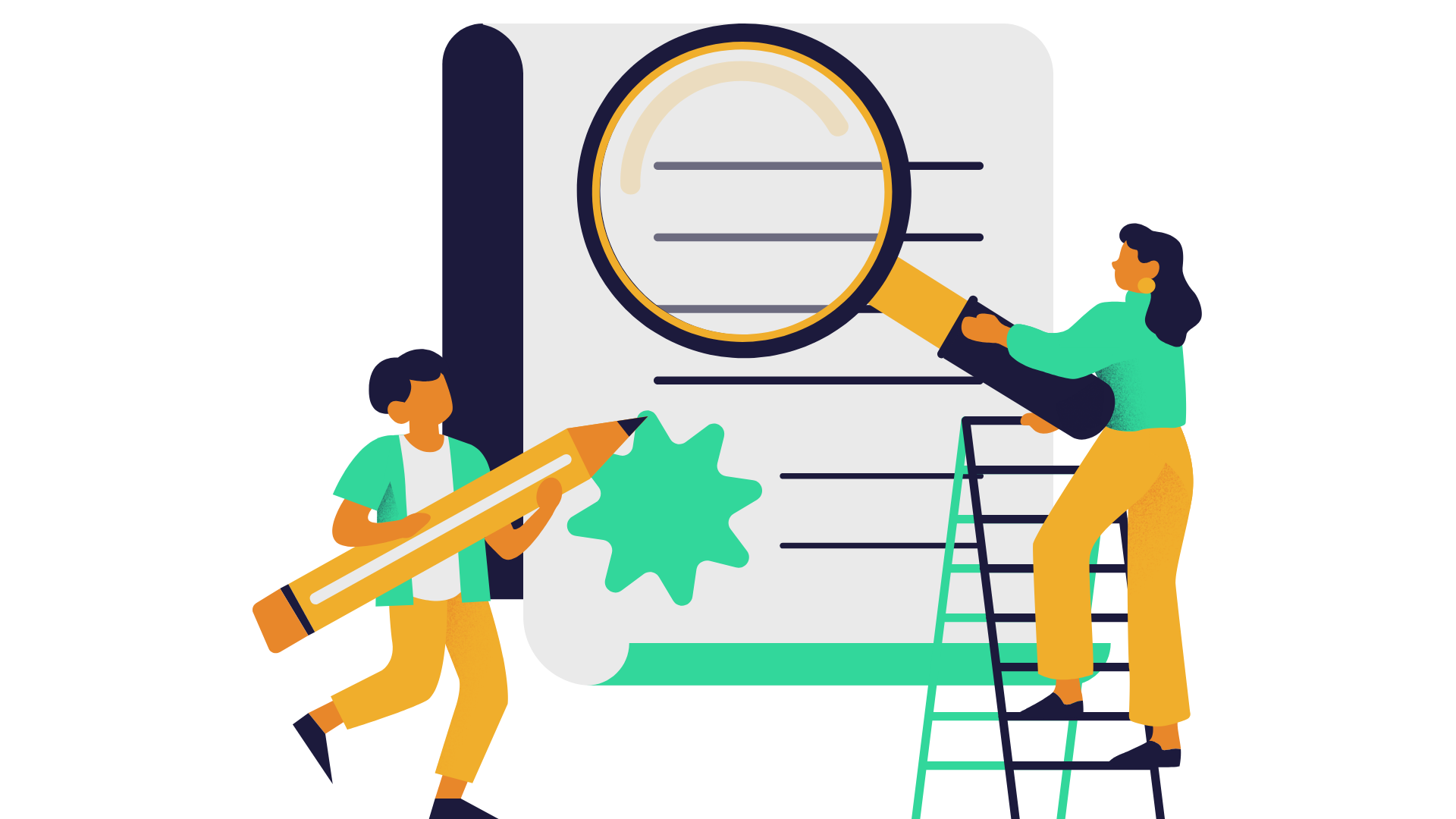 2. Oblikovanje strategije digitalnega trženja
2.1 Opredelitev poslovnih ciljev in ciljne skupine
2.1.1 Opredelitev in razvoj digitalnega trženja
Povečajte prepoznavnost blagovne znamke: Gradnja prepoznavnosti blagovne znamke in zaupanja je lahko dragocen cilj, zlasti za novejša podjetja ali podjetja, ki vstopajo na nove trge.
Izboljšajte sodelovanje s strankami: Povečanje kazalnikov vključenosti, kot so všečki, delitve, komentarji in sledilci v družbenih medijih, je lahko cilj, zlasti za podjetja z močnimi spletnimi skupnostmi. 
Razširite tržni doseg: Če želite vstopiti na nove geografske ali demografske trge, je širjenje tržnega dosega lahko strateški cilj.
Zmanjšajte stroške trženja: Učinkovita uporaba virov digitalnega trženja in znižanje stroškov na pridobitev ali stroškov na klik je lahko cilj za zmanjšanje stroškov.
Izboljšajte zadrževanje strank: Cilj, ki lahko izboljša dolgoročno dobičkonosnost, je spodbujanje zvestobe med obstoječimi strankami in spodbujanje ponovnega poslovanja.
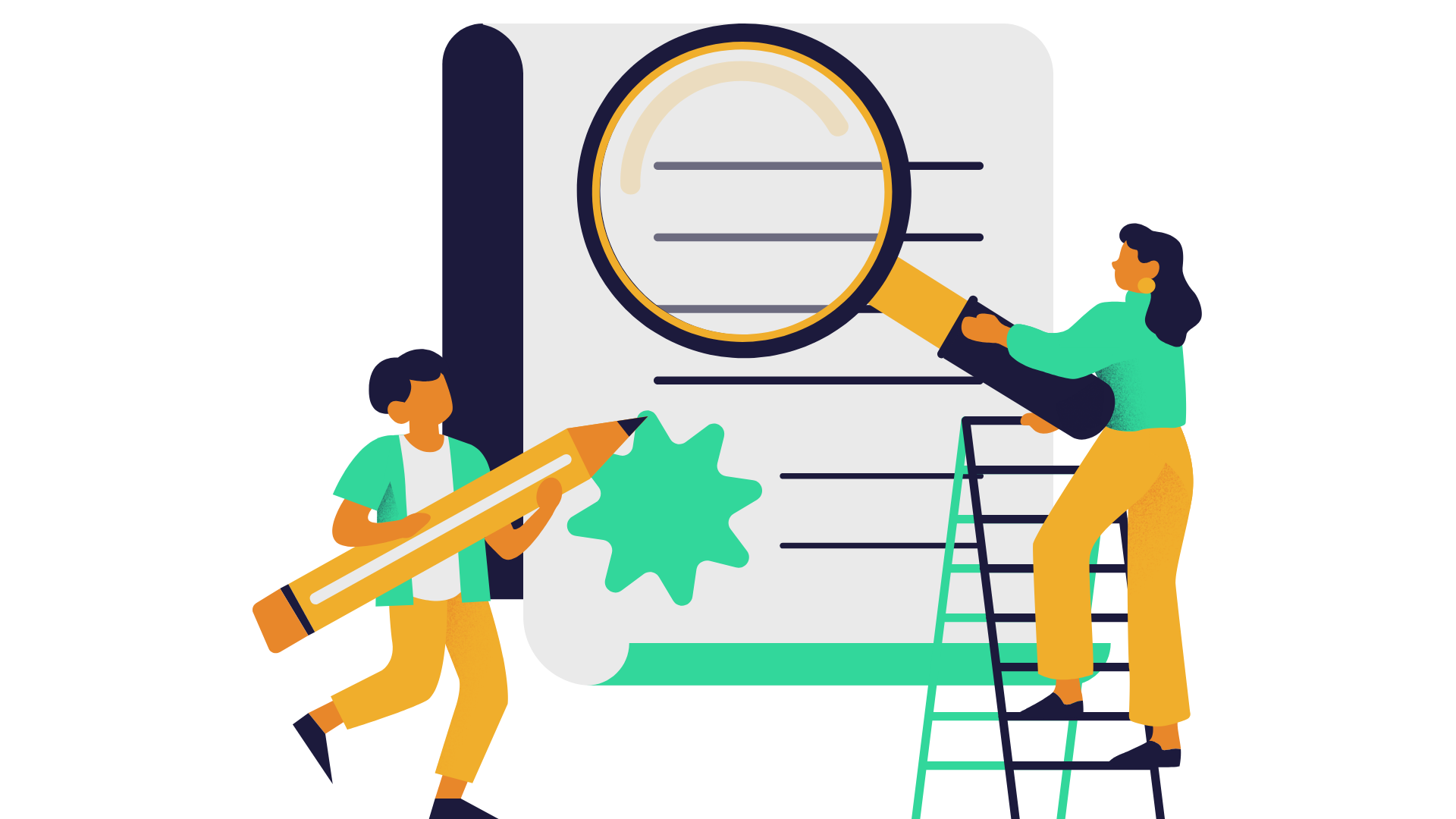 2. Oblikovanje strategije digitalnega trženja
2.1 Opredelitev poslovnih ciljev in ciljne skupine
2.1.2 Opredelitev ciljne skupine
Ko ste opredelili svoje poslovne cilje, je naslednji korak opredelitev in razumevanje ciljne skupine. Poznavanje ciljne skupine je temeljnega pomena za oblikovanje uspešne strategije digitalnega trženja. MSP morajo razmisliti, kdo so njihove idealne stranke, kaj jih motivira in kako lahko zadovoljijo njihove potrebe. Tukaj je opisano, kako se tega lotiti:
Segmentacija trga: Razdelite svoje občinstvo na segmente glede na demografske (starost, spol, lokacija), psihografske (interesi, vrednote), vedenjske (nakupne navade, spletne dejavnosti) in druge pomembne dejavnike.
Opisi kupcev: Ustvarite podrobne opise kupcev, ki predstavljajo vaše idealne stranke. Te osebe vključujejo podatke, kot so starost, poklic, bolečine, cilji in želeni komunikacijski kanali.
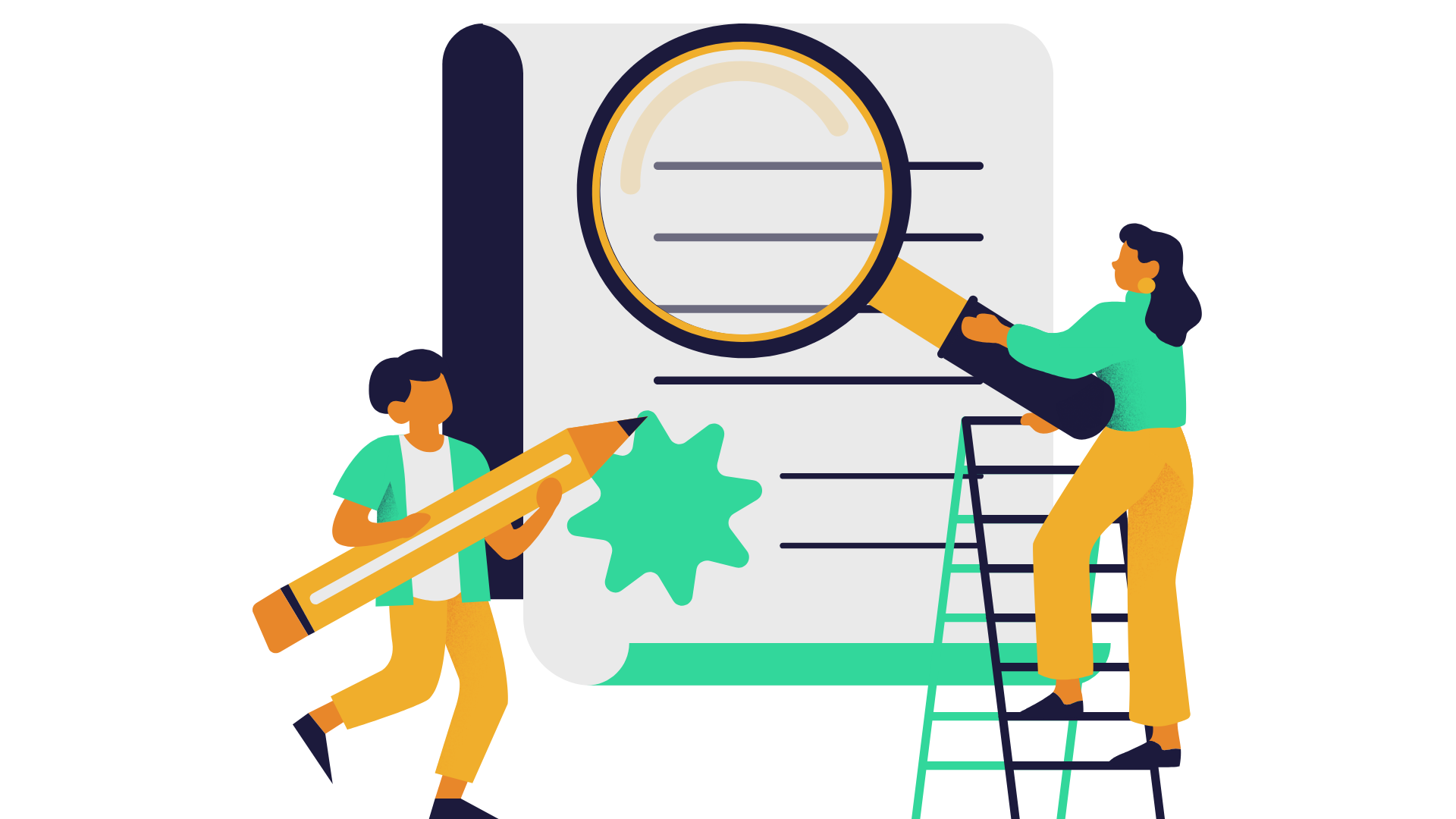 2. Oblikovanje strategije digitalnega trženja
2.1 Opredelitev poslovnih ciljev in ciljne skupine
2.1.2 Opredelitev ciljne skupine
Raziskovanje občinstva: Uporabite orodja za tržne raziskave in podatkovno analitiko, da pridobite vpogled v vedenje svojega občinstva. Spremljajte pogovore v družabnih medijih, izvajajte ankete in analizirajte promet na spletnem mestu.
Analiza konkurence: Preučite svoje konkurente in njihovo bazo strank. Ugotovite vrzeli na trgu ali priložnosti za oskrbo segmentov kupcev, ki niso dovolj zastopani.
Predlog vrednosti: Razumite, kakšno vrednost ponujajo vaši izdelki ali storitve vaši publiki. Kako obravnavajo boleče točke vašega občinstva ali izpolnjujejo njihove želje?
Z jasno opredelitvijo poslovnih ciljev in poglobljenim razumevanjem ciljnega občinstva postavite trdne temelje za izgradnjo strategije digitalnega trženja, ki bo odmevala med vašimi strankami in vodila vaše podjetje k uspehu. V naslednjem razdelku bomo preučili pomen izvajanja tržnih raziskav in analize konkurence.
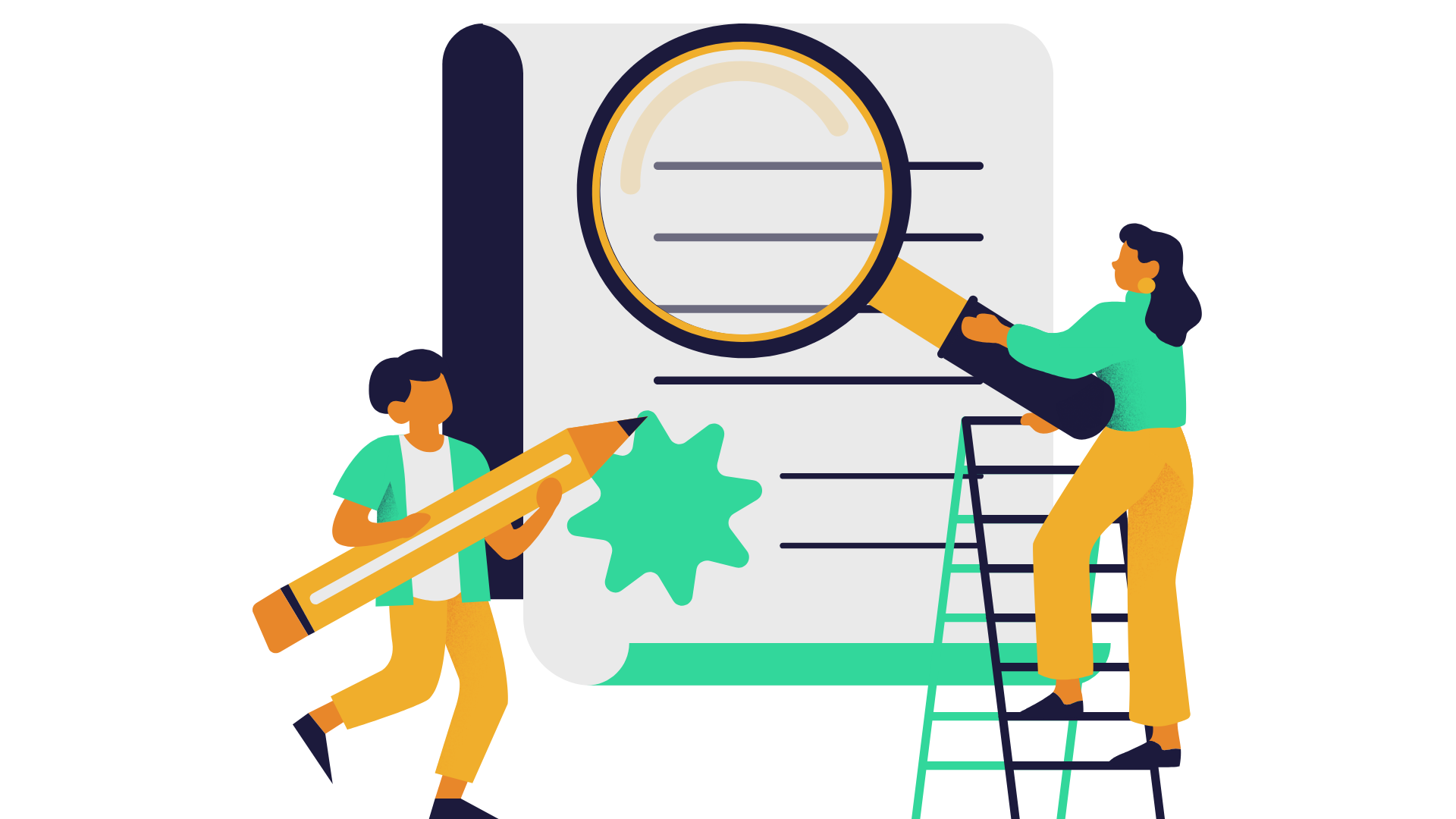 2. Oblikovanje strategije digitalnega trženja
2.2 Razvoj celovitega načrta digitalnega trženja
V razdelku 2.1 smo obravnavali ključne korake opredelitve poslovnih ciljev in določitve ciljne skupine. Sedaj se bomo lotili osrednjega dela pri oblikovanju strategije digitalnega trženja: razvoja celovitega načrta digitalnega trženja. V tem razdelku boste združili vse elemente in ustvarili strukturiran in izvedljiv načrt za vaše mikro ali MSP. 
2.2.1 Sestavni deli načrta digitalnega trženja
Dobro strukturiran načrt digitalnega trženja je vaš načrt, v katerem so opisane posebne strategije in taktike, ki jih boste uporabili za doseganje poslovnih ciljev. V nadaljevanju so predstavljene ključne sestavine celovitega načrta digitalnega trženja:
Povzetek: V tem razdelku je podan pregled celotnega načrta. Gre za kratek povzetek vaših poslovnih ciljev, ciljnega občinstva in ključnih strategij, ki jih boste izvajali.
Analiza stanja: Začnite z analizo trenutnih prizadevanj za digitalno trženje in konkurenčnega okolja. Ugotovite prednosti, slabosti, priložnosti in nevarnosti (analiza SWOT), ki lahko vplivajo na vašo strategijo.
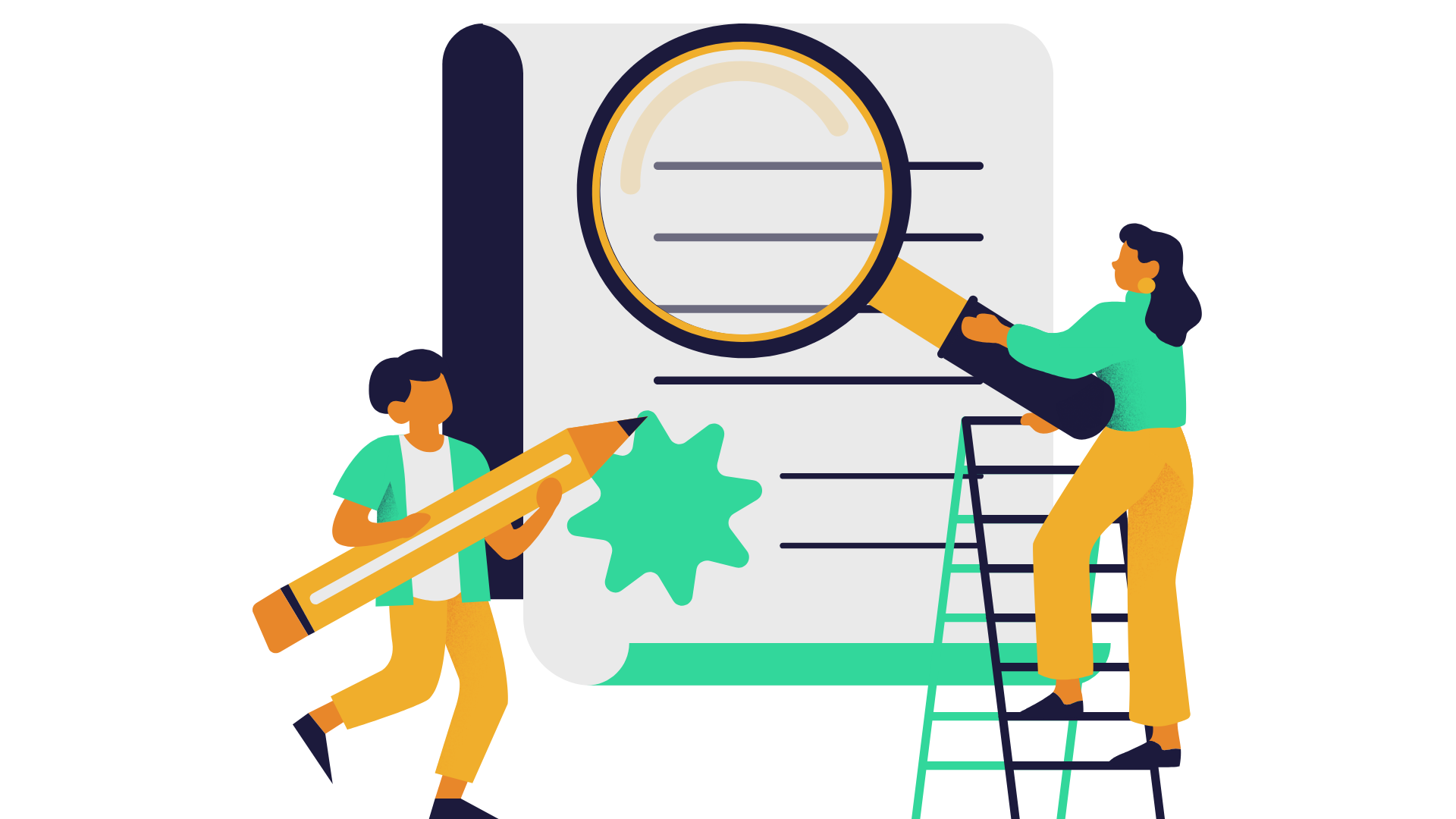 2. Oblikovanje strategije digitalnega trženja
2.2 Razvoj celovitega načrta digitalnega trženja
2.2.1 Sestavni deli načrta digitalnega trženja

Poslovni cilji: Ponovite specifične, merljive, dosegljive, relevantne in časovno omejene (SMART) cilje, ki ste jih določili v razdelku 2.1. Jasno navedite, kaj želite doseči. 
Ciljno občinstvo: Podrobno opišite svojo ciljno skupino, vključno z osebami kupcev in tržnimi segmenti. Razumite njihove potrebe, preference in bolečine. 
Analiza konkurence: Zagotovite vpogled v strategije digitalnega trženja vaših konkurentov. Ugotovite, kaj deluje pri njih in kje so priložnosti za razlikovanje. 
Strategije digitalnega trženja: Predstavite strategije na visoki ravni, ki jih boste uporabili za dosego svojih ciljev. To lahko vključuje vsebinsko trženje, trženje v družabnih medijih, trženje e-pošte, SEO, plačano oglaševanje in drugo. 
Taktike in kanali: Za vsako strategijo navedite taktike in digitalne kanale, ki jih boste uporabili. Na primer, če je strategija vsebinsko trženje, navedite vrste vsebin (objave na blogu, videoposnetki, infografike) in platforme (spletna stran, družbeni mediji), ki jih boste uporabili.
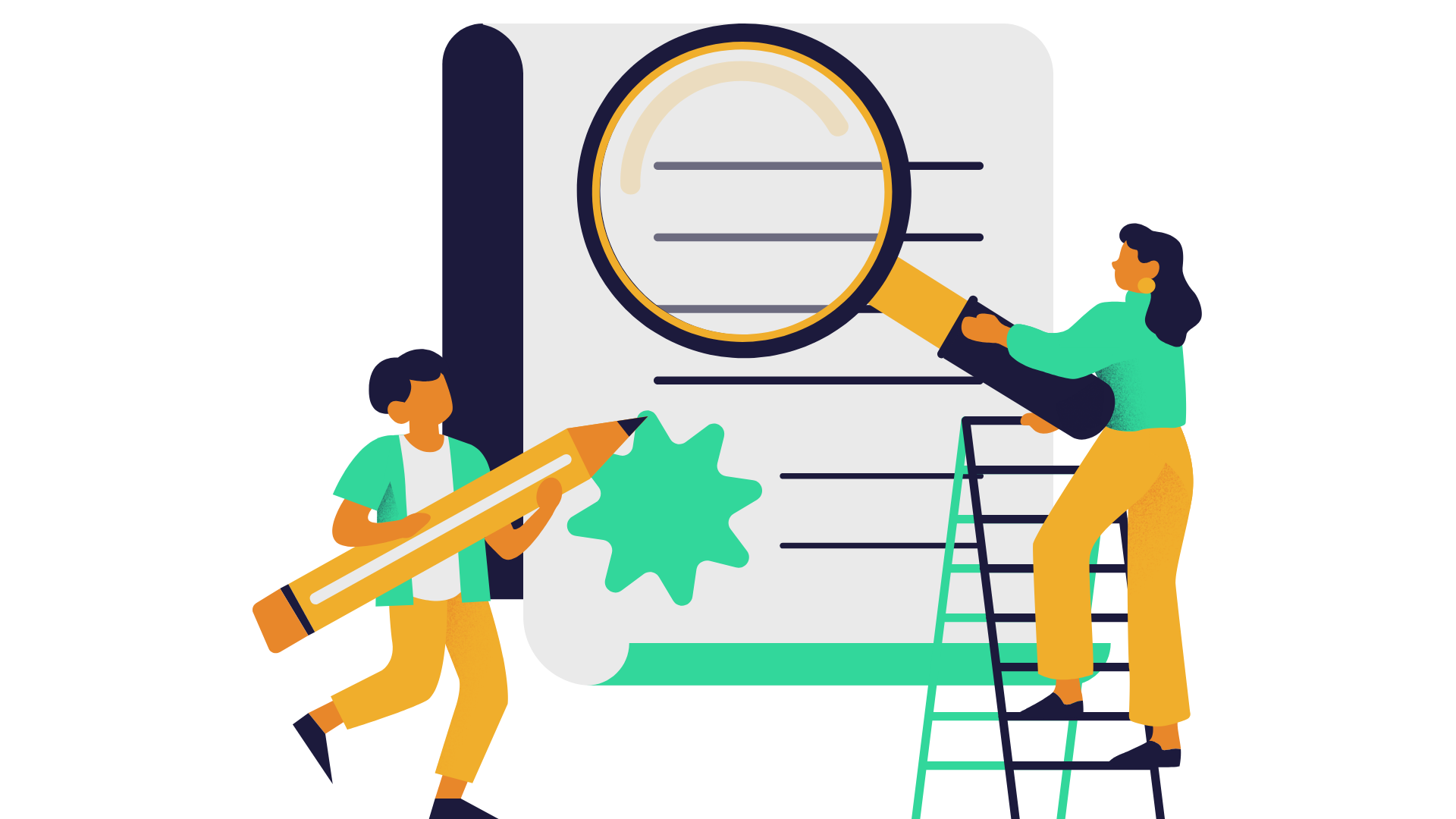 2. Oblikovanje strategije digitalnega trženja
2.2 Razvoj celovitega načrta digitalnega trženja
2.2.1 Sestavni deli načrta digitalnega trženja
Proračun in sredstva: Določite proračun, potreben za digitalno trženje. Vključite stroške oglaševanja, programske opreme, osebja in drugih virov. Prepričajte se, da je proračun usklajen z vašimi cilji.
Časovni okvir: Ustvarite časovni načrt, ki določa, kdaj bodo izvedene posamezne taktike in kampanje. S tem boste zagotovili, da bodo vaša prizadevanja potekala v dobrem tempu in bodo usklajena.
Ključni kazalniki uspešnosti (KPI): Opredelite kazalnike, ki jih boste uporabili za merjenje uspeha. Ključni kazalniki uspešnosti lahko vključujejo promet na spletnem mestu, stopnjo konverzije, stopnjo klikov (CTR), donosnost naložbe (ROI) in drugo.
Spremljanje in poročanje: Opišite, kako boste spremljali svoja prizadevanja za digitalno trženje in o njih poročali. Navedite orodja in postopke, ki jih boste uporabljali za spremljanje napredka in prilagajanje na podlagi podatkov.
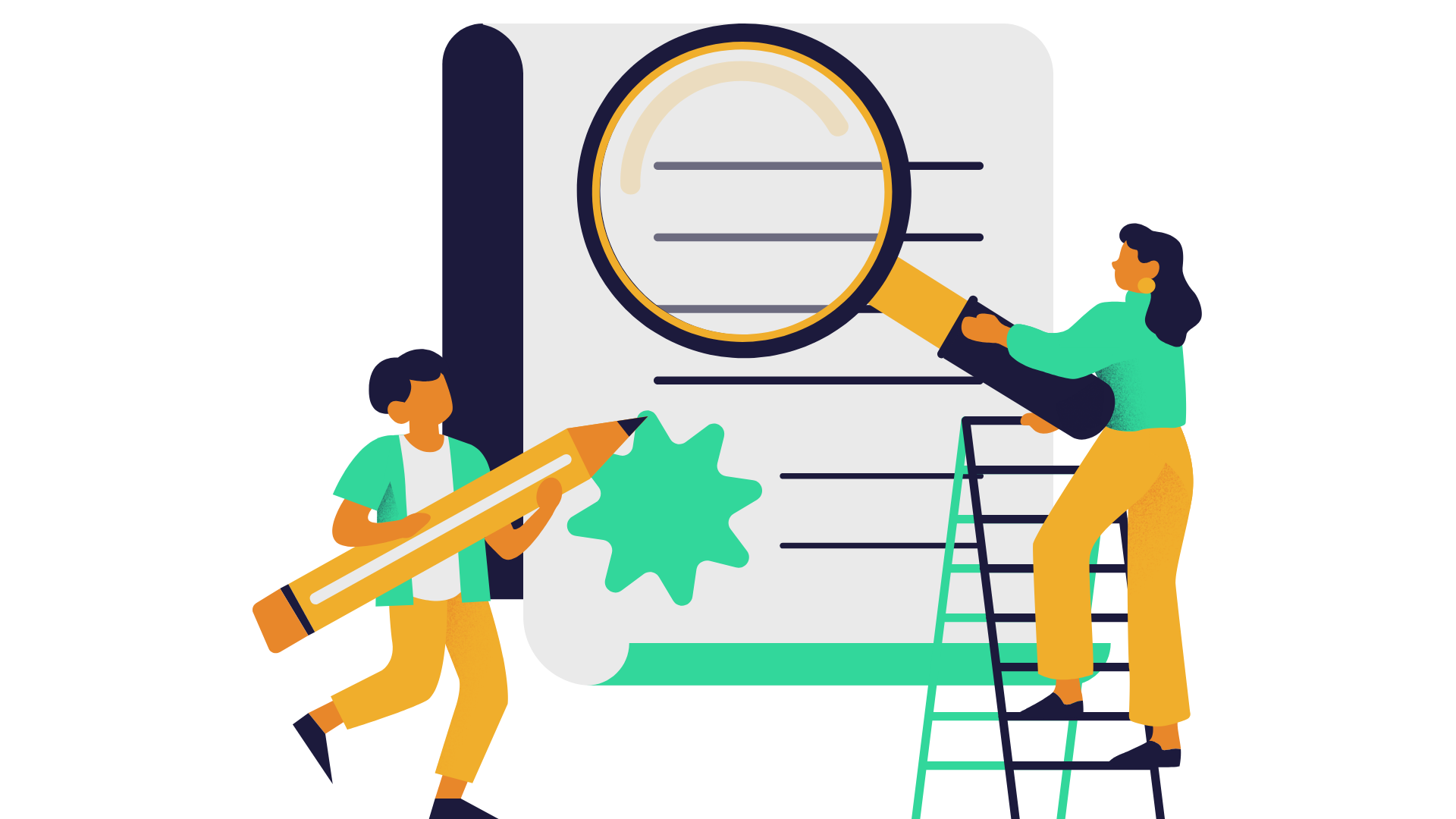 2. Oblikovanje strategije digitalnega trženja
2.2 Razvoj celovitega načrta digitalnega trženja
2.2.2 Prilagajanje načrta za mala in srednje velika podjetja
Pri mikro in MSP se je treba zavedati, da so viri, vključno s časom in proračunom, v primerjavi z večjimi podjetji morda bolj omejeni. Zato mora biti vaš načrt digitalnega trženja praktičen in osredotočen na strategije z velikim učinkom. Pri prilagajanju načrta upoštevajte naslednje:
Določanje prednostnih nalog: Osredotočite se na strategije in taktike, ki najbolj ustrezajo vašim poslovnim ciljem. Bodite selektivni in dajte prednost tistim z največjim potencialnim donosom naložbe.
Dodelitev sredstev: Učinkovito razporejajte vire. Razmislite o oddajanju določenih nalog v zunanje izvajanje, če je to stroškovno učinkovitejše od zaposlovanja v podjetju.
Prilagodljivost: MMSP imajo pogosto to prednost, da so bolj prilagodljiva. Bodite pripravljeni prilagoditi svoj načrt glede na rezultate v realnem času in spremembe na trgu.
Izobraževanje: Vlagajte v usposabljanje in izpopolnjevanje svoje ekipe, da boste zagotovili, da ima potrebno znanje digitalnega trženja za učinkovito izvajanje načrta.
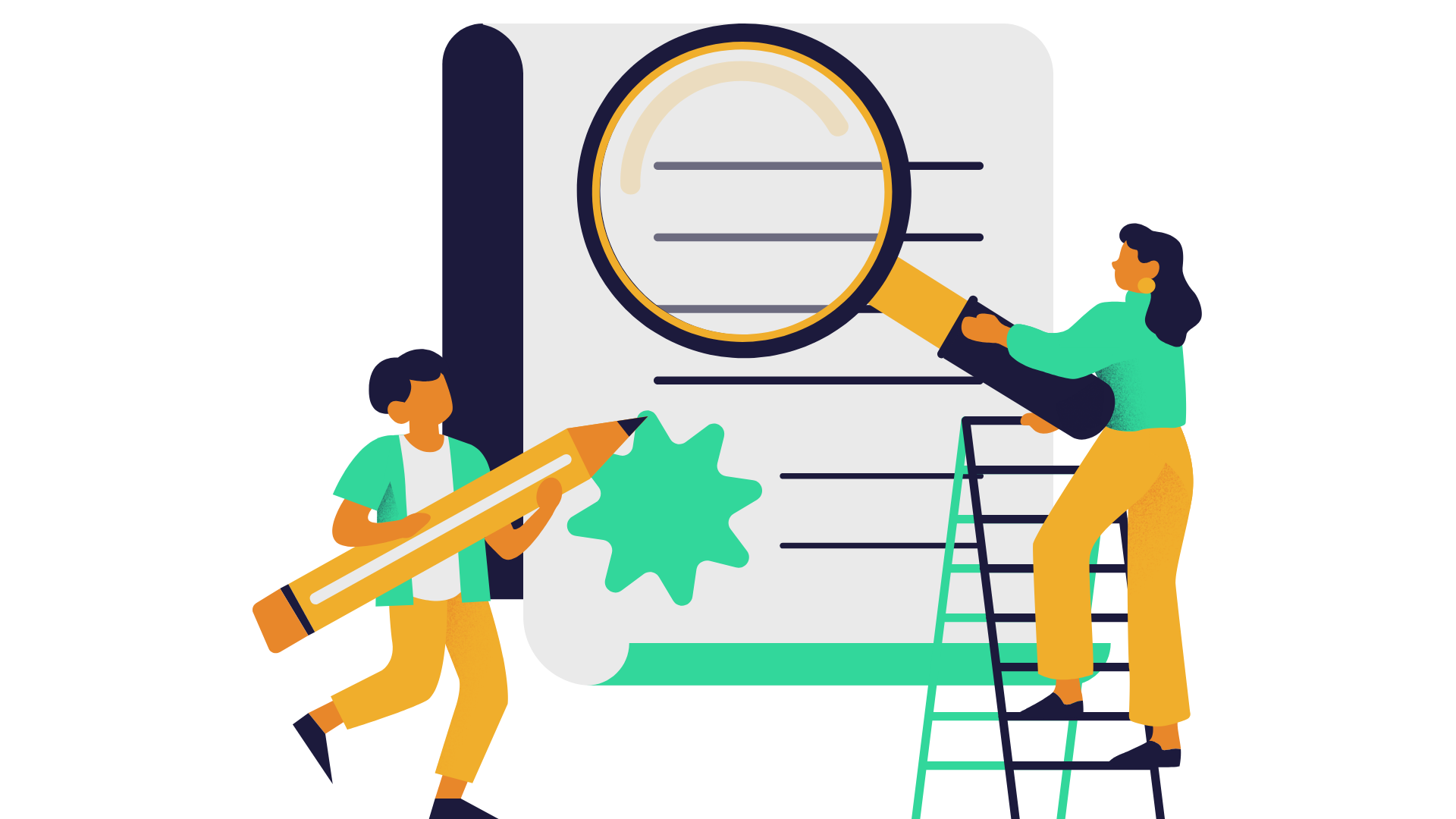 3. Optimizacija spletne prisotnosti
3.1 Izvajanje učinkovitih tehnik optimizacije za iskalnike (SEO)
V digitalnem okolju je močna spletna prisotnost ključnega pomena za mikro in mala ter srednje velika podjetja. Da bi to dosegli, je najpomembnejša optimizacija spletnih vsebin za iskalnike. V tem poglavju se bomo poglobili v osnove optimizacije za iskalnike (SEO) in kako izvajati učinkovite tehnike za izboljšanje vidnosti vašega spletnega mesta na straneh z rezultati iskalnikov (SERP).
3.1.1 Razumevanje optimizacije za iskalnike (SEO)
Preden se poglobite v posamezne tehnike SEO, je treba razumeti temeljna načela SEO:
Ključne besede: Ključne besede so besede ali besedne zveze, ki jih uporabniki vpisujejo v iskalnike, da bi našli informacije. Učinkovito raziskovanje ključnih besed je temelj SEO. Vključuje opredelitev ključnih besed, ki so pomembne za vaše podjetje in ciljno občinstvo. 
SEO na strani: To vključuje optimizacijo posameznih spletnih strani, da se uvrstijo višje in pridobijo več relevantnega prometa v iskalnikih. Vključuje optimizacijo vsebine, meta oznak, naslovov in slik.
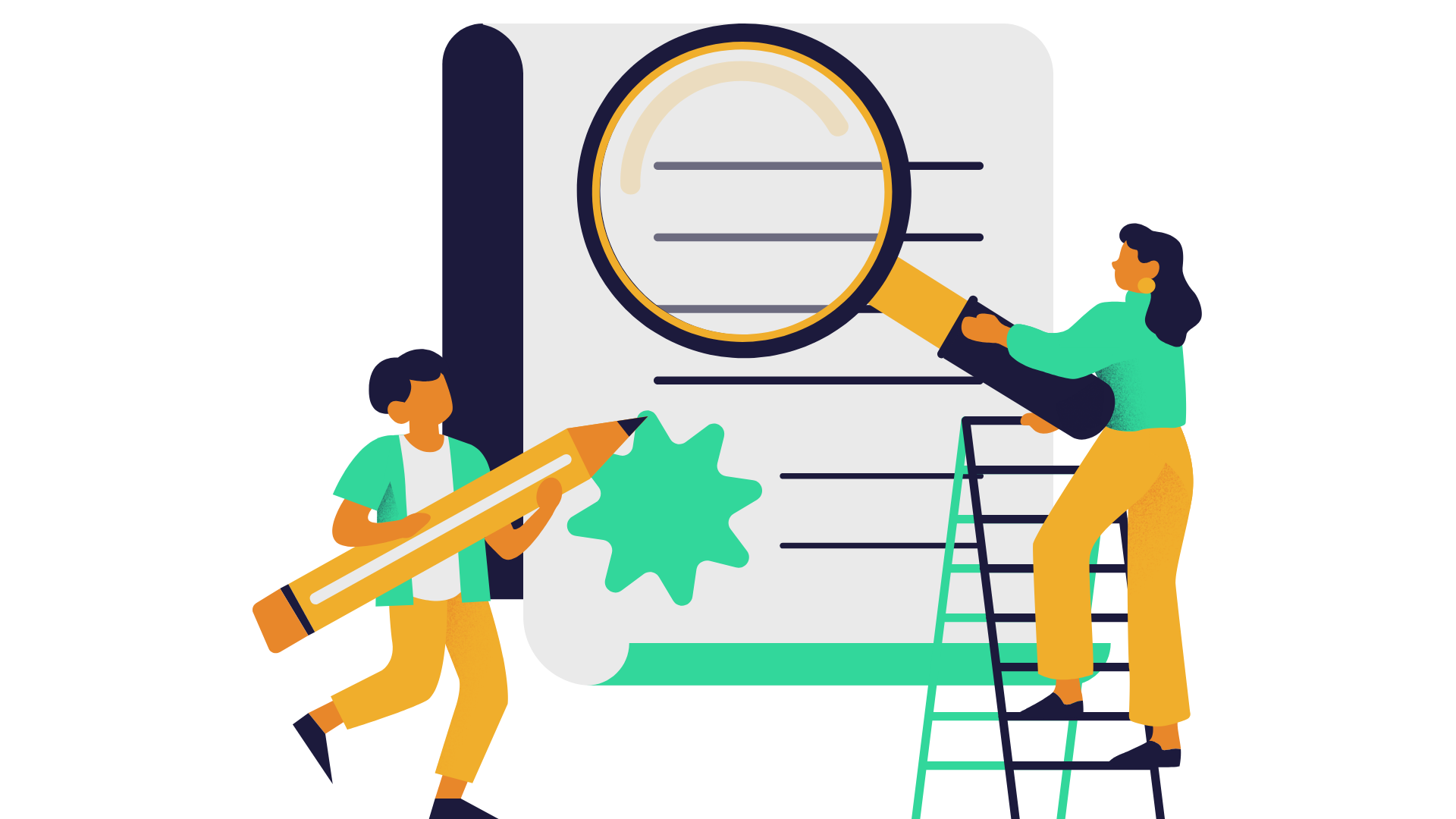 3. Optimizacija spletne prisotnosti
3.1 Izvajanje učinkovitih tehnik optimizacije za iskalnike (SEO)
3.1.1 Razumevanje optimizacije za iskalnike (SEO)

Off-Page SEO: SEO zunaj strani se nanaša na ukrepe, ki se izvajajo zunaj vašega spletnega mesta in vplivajo na vašo uvrstitev na straneh z rezultati iskalnikov. To pogosto vključuje gradnjo visokokakovostnih povratnih povezav z uglednih spletnih mest. 
Tehnični SEO: Ta vidik se osredotoča na tehnične elemente vašega spletnega mesta, kot so hitrost spletnega mesta, prijaznost do mobilnih naprav in zagotavljanje dostopa do vaše vsebine in njenega indeksiranja s strani iskalnikov. 
Kakovost vsebine: Kakovostna in ustrezna vsebina je bistvo SEO. Cilj iskalnikov je uporabnikom zagotoviti dragocene informacije, zato je ustvarjanje informativne in privlačne vsebine bistvenega pomena.
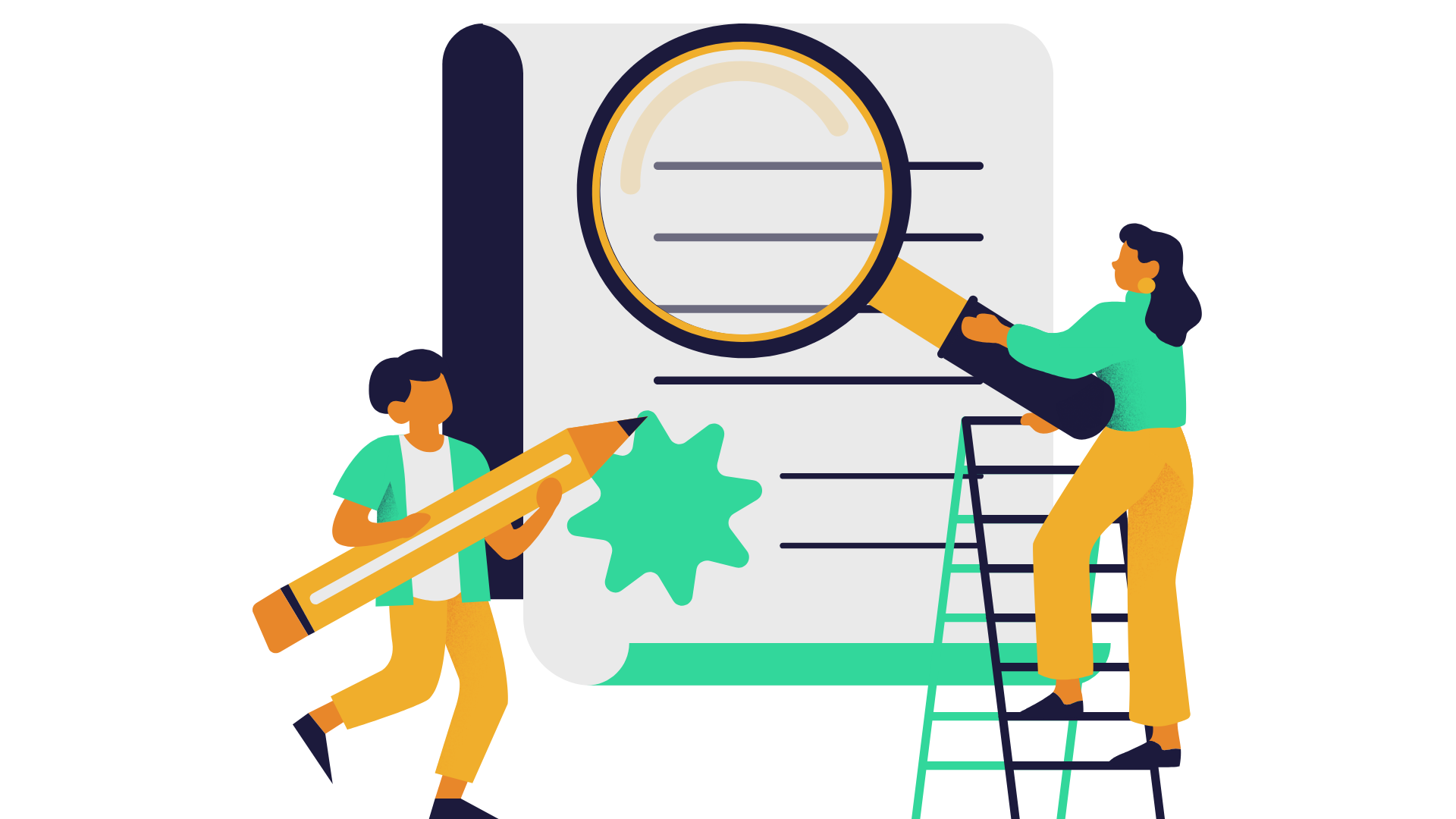 3. Optimizacija spletne prisotnosti
3.1 Izvajanje učinkovitih tehnik optimizacije za iskalnike (SEO)
3.1.2 Ključne tehnike SEO za mala in srednje velika podjetja
Preučimo nekaj ključnih tehnik SEO, ki jih lahko mikro in mala ter srednje velika podjetja uporabijo za izboljšanje svoje spletne prisotnosti:
Raziskovanje ključnih besed: Začnite s temeljito raziskavo ključnih besed, da ugotovite, katere fraze uporabljajo vaše potencialne stranke pri iskanju izdelkov ali storitev, kot so vaši. Uporabite orodja za raziskovanje ključnih besed, da odkrijete ustrezne ključne besede z zmernim do visokim obsegom iskanja in nizko konkurenco.
Optimizacija na strani: Optimizacija strani vašega spletnega mesta z naravno vključitvijo ciljnih ključnih besed v naslove, naslove in vsebino. Prepričajte se, da so meta oznake (meta naslovi in opisi) prepričljive in vključujejo ključne besede.
Visokokakovostna vsebina: Ustvarite dragoceno in informativno vsebino, ki odgovarja na potrebe in vprašanja vaše ciljne skupine. Vsebino redno posodabljajte, da bo sveža in relevantna.
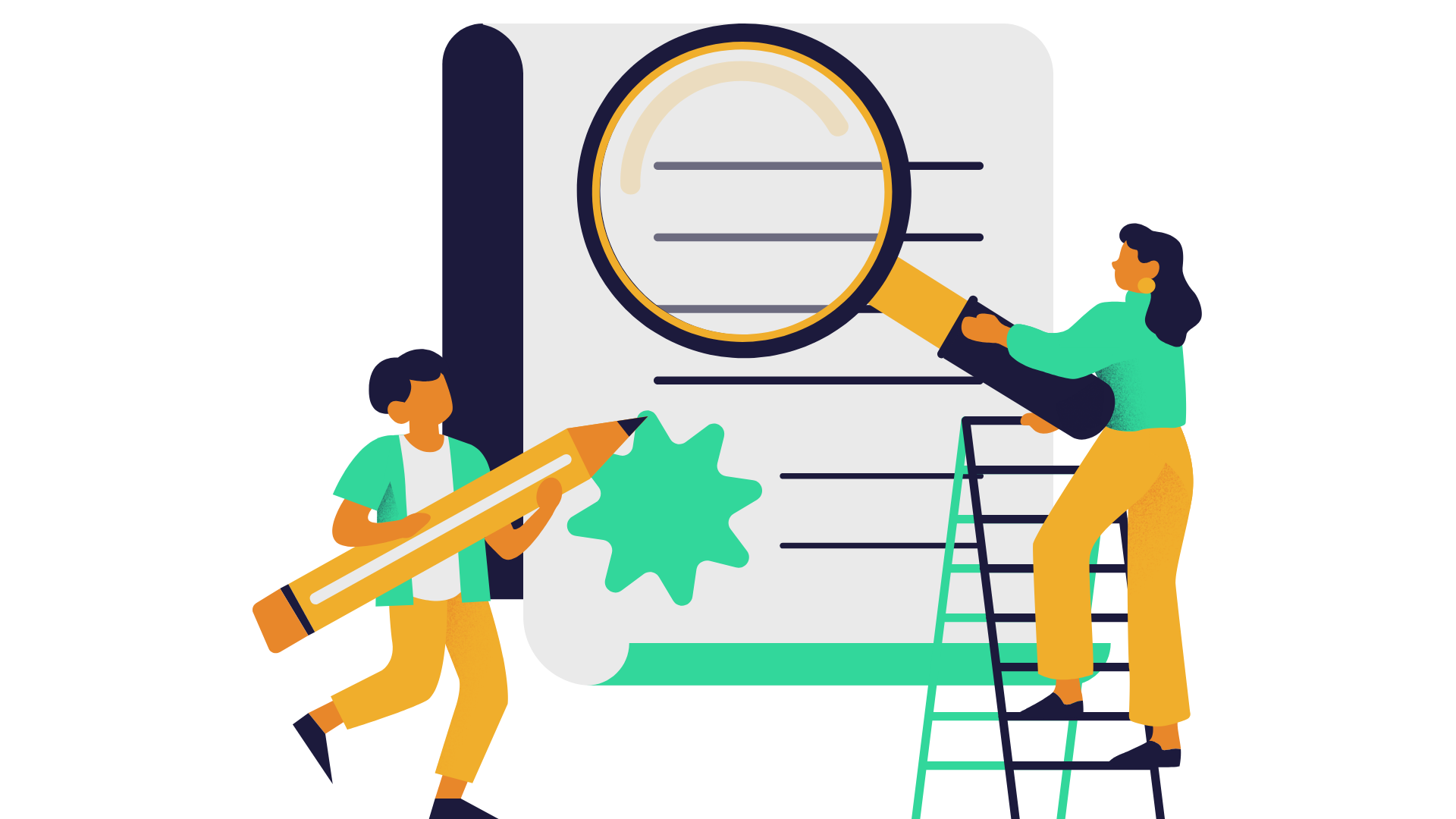 3. Optimizacija spletne prisotnosti
3.1 Izvajanje učinkovitih tehnik optimizacije za iskalnike (SEO)
3.1.2 Ključne tehnike SEO za mala in srednje velika podjetja

Optimizacija za mobilne naprave: Zaradi vse pogostejše uporabe mobilnih naprav za brskanje po spletu poskrbite, da bo vaša spletna stran prijazna do mobilnih naprav. Google spletne strani, ki se odzivajo na mobilne naprave, nagrajuje z višjimi uvrstitvami v iskalniku.
Lokalni SEO: Če imate fizično prodajalno ali oskrbujete določeno geografsko območje, optimizirajte za lokalni SEO. To vključuje nastavitev in optimizacijo seznama Google My Business ter spodbujanje mnenj strank.
Gradnja povezav: Gradite visokokakovostne povratne povezave z avtoritativnih spletnih strani v vaši panogi. Z objavljanjem gostov, nagovarjanjem in ustvarjanjem vsebine, ki jo je mogoče deliti, lahko pritegnete dragocene povratne povezave. 
Tehnični SEO: Redno izvajajte tehnične preglede svojega spletnega mesta, da ugotovite in odpravite težave, kot so nedelujoče povezave, počasno nalaganje strani in napake pri iskanju.
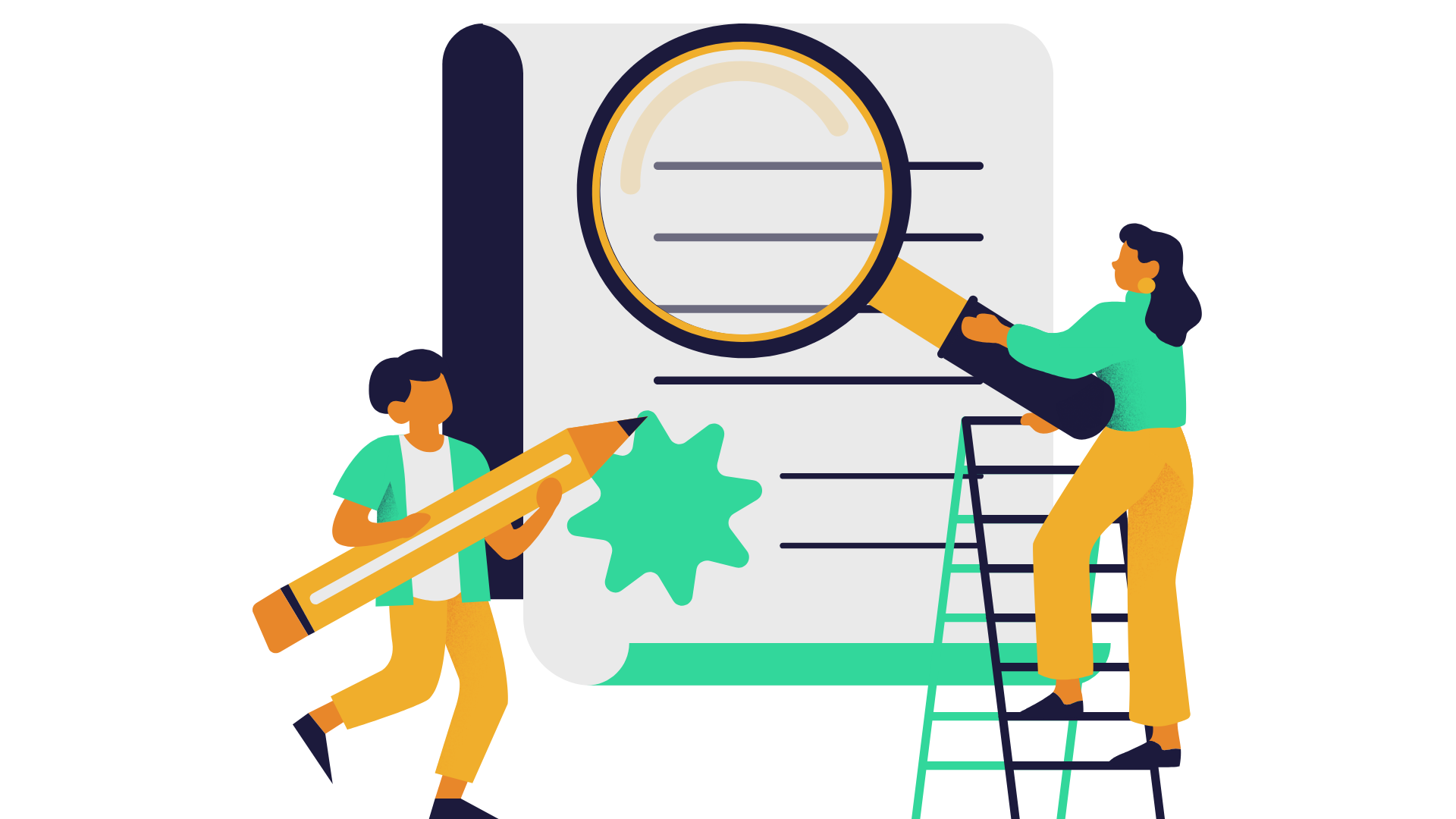 3. Optimizing Online Presence
3.1 Izvajanje učinkovitih tehnik optimizacije za iskalnike (SEO)
3.1.2 Ključne tehnike SEO za mala in srednje velika podjetja
Uporabniška izkušnja (UX): Uporabniku prijazna spletna stran ne izboljšuje le SEO, temveč tudi povečuje zadovoljstvo uporabnikov. Poskrbite, da bo vaša spletna stran enostavna za navigacijo, da se bo hitro nalagala in zagotavljala brezhibno izkušnjo. 
Analitika in spremljanje: Izvedite orodja za spletno analitiko, kot je Google Analytics, in spremljajte uspešnost svojega spletnega mesta. Redno spremljajte uvrstitve, promet in vedenje uporabnikov ter sprejemajte odločitve, ki temeljijo na podatkih. 
Socialni signali: Sodelujte s svojim občinstvom na platformah družbenih medijev. Čeprav družbeni signali sami po sebi ne vplivajo neposredno na uvrstitev, lahko povečajo prepoznavnost blagovne znamke in usmerijo promet na vaše spletno mesto. 
Z izvajanjem teh tehnik SEO lahko mikro in mala ter srednje velika podjetja izboljšajo svojo spletno prepoznavnost, pritegnejo več organskega prometa in učinkovito konkurirajo v digitalnem okolju. V naslednjem poglavju bomo raziskali, kako uporabiti platforme družabnih medijev za gradnjo blagovne znamke in sodelovanje ter tako še dodatno izboljšati svojo spletno prisotnost.
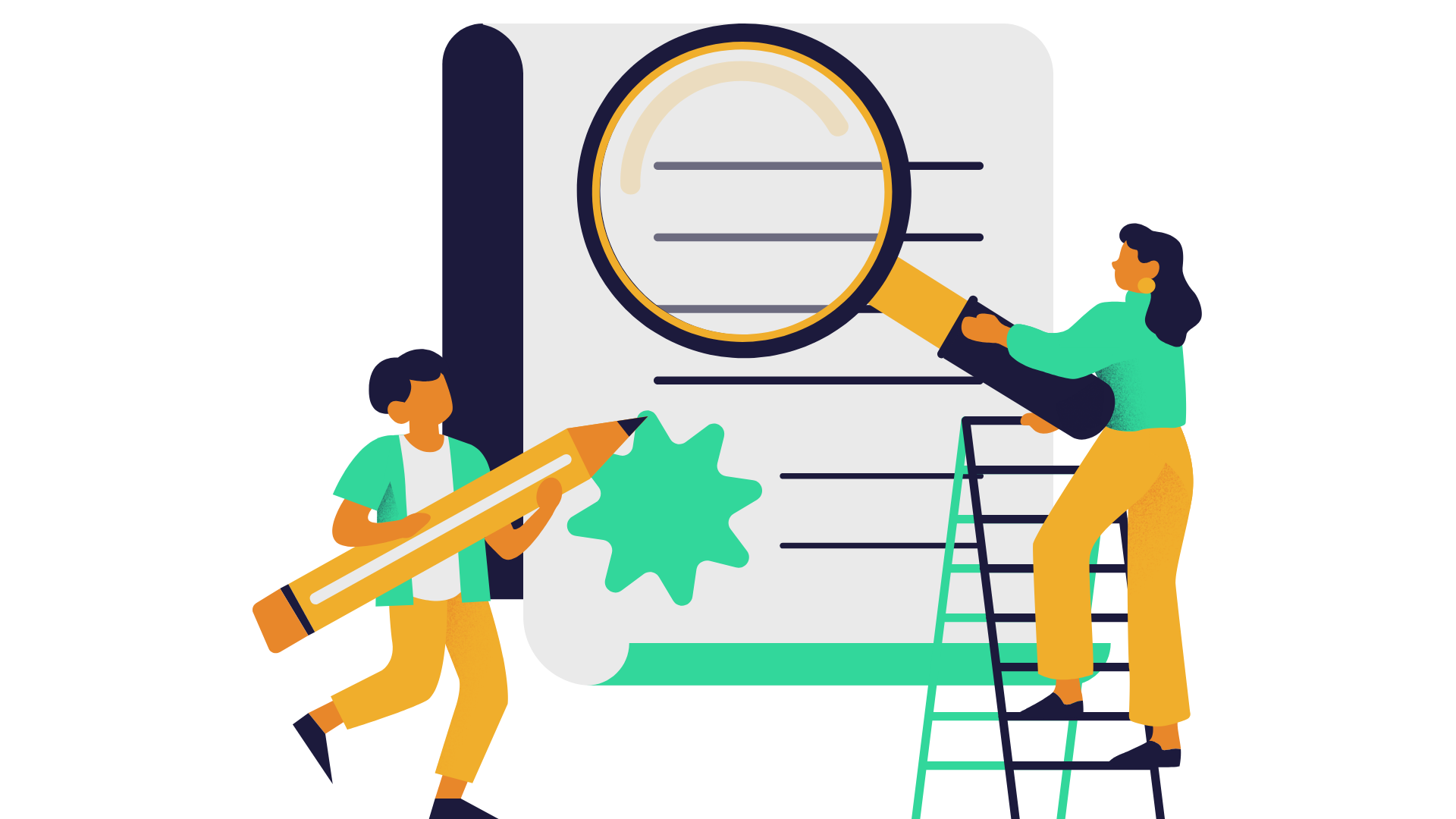 3. Optimizacija spletne prisotnosti
3.2 Uporaba platform družabnih medijev za gradnjo blagovne znamke in sodelovanje
V današnji digitalni dobi so družbeni mediji postali močno orodje za podjetja vseh velikosti, vključno z mikro in MSP, za gradnjo blagovne znamke, sodelovanje z občinstvom in širitev spletne prisotnosti. V tem poglavju bodo obravnavane strategije za učinkovito uporabo platform družbenih medijev za povečanje prepoznavnosti vaše blagovne znamke in navezovanje stikov s ciljnim občinstvom.
3.2.1 Pomen družbenih medijev za spletno prisotnost
Razumevanje pomena družbenih medijev za vašo spletno prisotnost je ključnega pomena. Platforme družbenih medijev podjetjem ponujajo številne prednosti:
Večja prepoznavnost blagovne znamke: Družabni mediji omogočajo dostop do velike in raznolike baze uporabnikov. Uporaba teh platform lahko znatno poveča prepoznavnost vaše blagovne znamke. 
Vključevanje občinstva: Družbeni mediji vam omogočajo neposredno sodelovanje z občinstvom prek komentarjev, všečkov, delitev in neposrednih sporočil. To sodelovanje ustvarja občutek skupnosti in zaupanja.
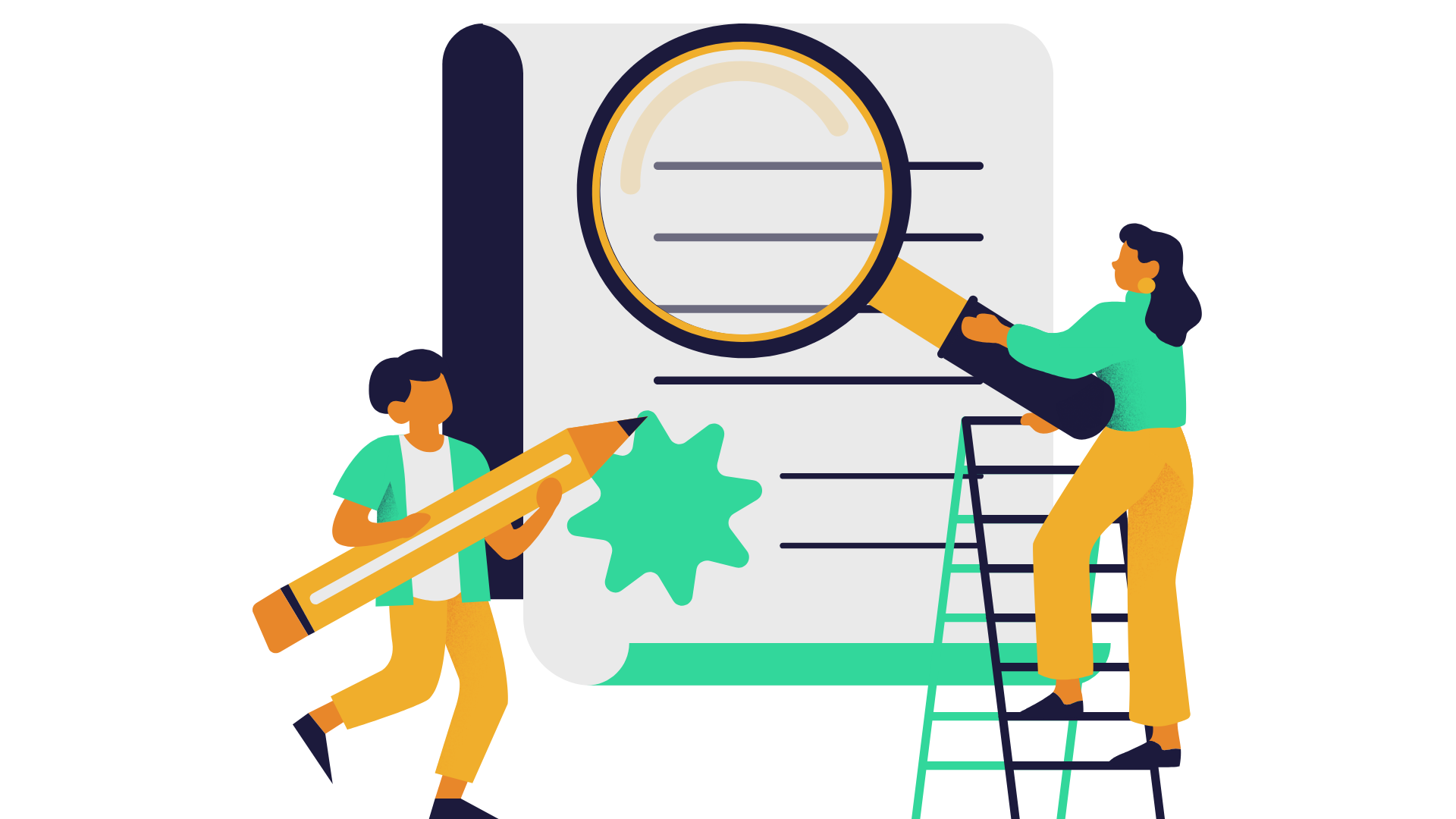 3. Optimizacija spletne prisotnosti
3.2 Uporaba platform družabnih medijev za gradnjo blagovne znamke in sodelovanje
3.2.1 The Significance of Social Media in Online Presence
Customer Insights: Social media provides valuable data on user behavior and preferences. Analyzing this data can help you refine your marketing strategies.
Cost-Effective Marketing: Compared to traditional advertising, social media marketing is often more cost-effective, making it accessible to businesses of all sizes.
3.2.2 Crafting a Social Media Strategy
To effectively utilize social media for brand building and engagement, you must craft a well-defined social media strategy:
Identify Your Goals: Determine your specific goals for using social media. Are you looking to increase brand awareness, drive website traffic, generate leads, or provide customer support?
Know Your Audience: Understand your target audience's demographics, interests, and behaviors. Tailor your content to resonate with your audience.
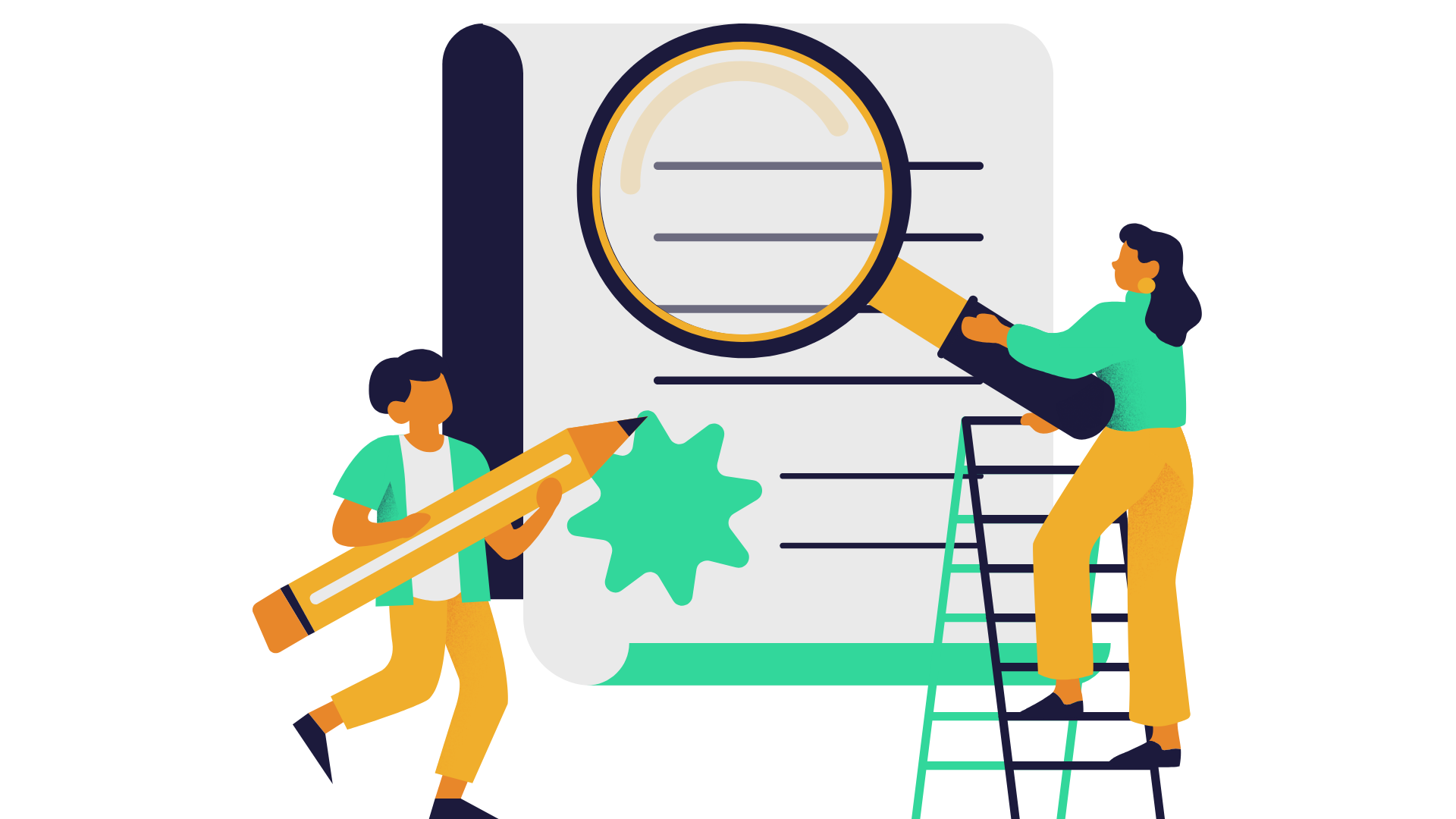 3. Optimizing Online Presence
3.2 Utilizing Social Media Platforms for Brand Building and Engagement
3.2.2 Crafting a Social Media Strategy
Content Planning: Develop a content calendar outlining what type of content you'll share and when. Mix up your content with a variety of posts, including educational, promotional, and interactive content.
Consistency is Key: Maintain a consistent posting schedule. Regular posting keeps your audience engaged and helps build a loyal following.
Engagement and Interaction: Actively engage with your audience by responding to comments, messages, and mentions promptly. Encourage discussions and create a sense of community.
Measure and Adapt: Use social media analytics tools to track your performance. Monitor key metrics like engagement rate, reach, and conversions. Adjust your strategy based on the data.
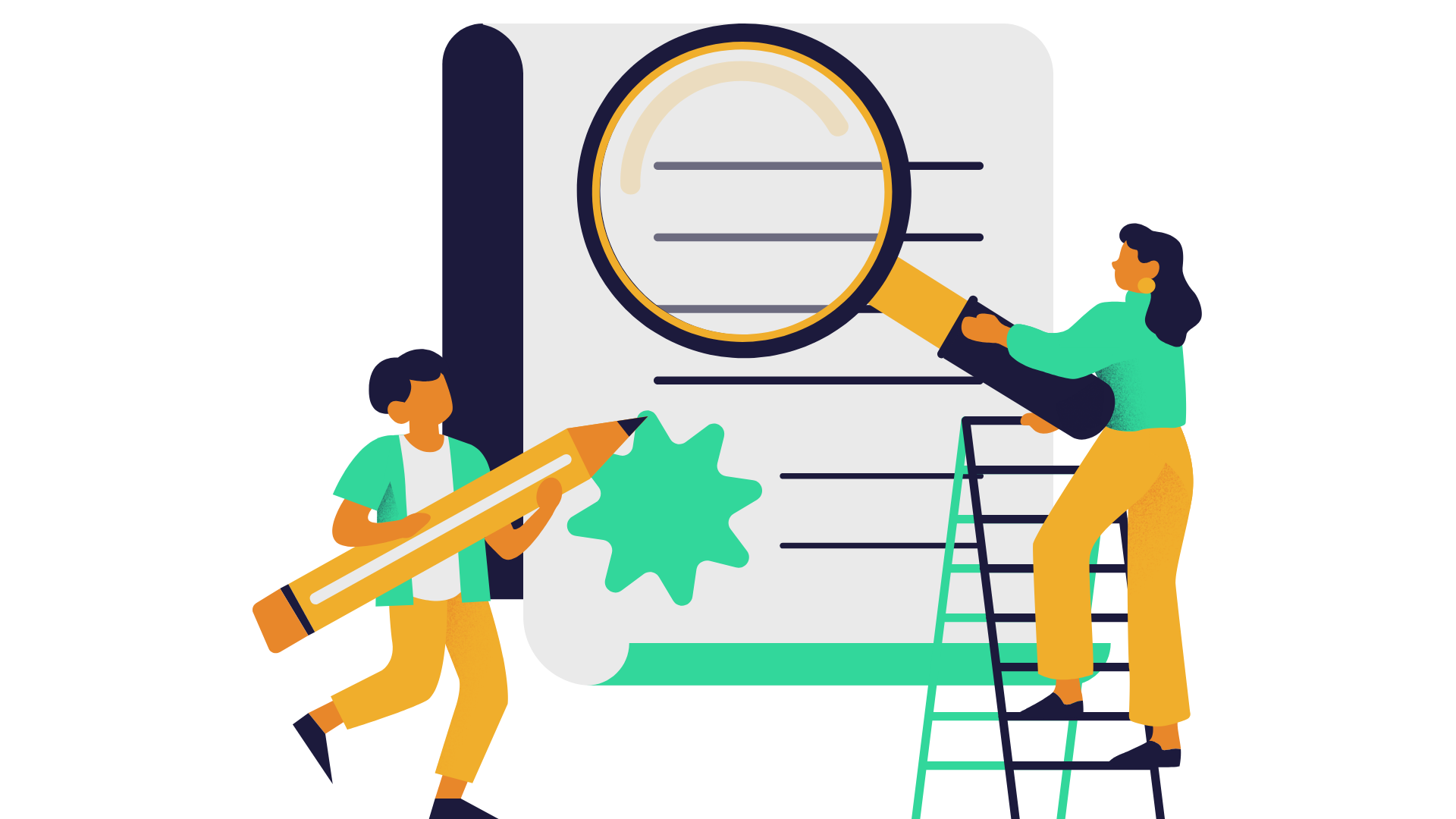 3. Optimizacija spletne prisotnosti
3.2 Uporaba platform družabnih medijev za gradnjo blagovne znamke in sodelovanje
3.2.3 Uporaba različnih platform družabnih medijev
Vsaka platforma družabnih medijev ima edinstvene funkcije in bazo uporabnikov. Tukaj je kratek pregled nekaterih priljubljenih platform družabnih medijev in načinov, kako jih je mogoče izkoristiti za gradnjo blagovne znamke in sodelovanje: 
Facebook: Idealno za deljenje različnih vsebin, vključno s članki, videoposnetki in slikami. Ponuja obsežne možnosti ciljanja oglasov.
Instagram: Zelo vizualna platforma, primerna za predstavitev izdelkov, storitev in življenjskega sloga vaše blagovne znamke. Učinkovita za pripovedovanje zgodb o blagovni znamki.
Twitter: Najboljši za sodelovanje v realnem času, izmenjavo novic in sodelovanje v trendovskih pogovorih.
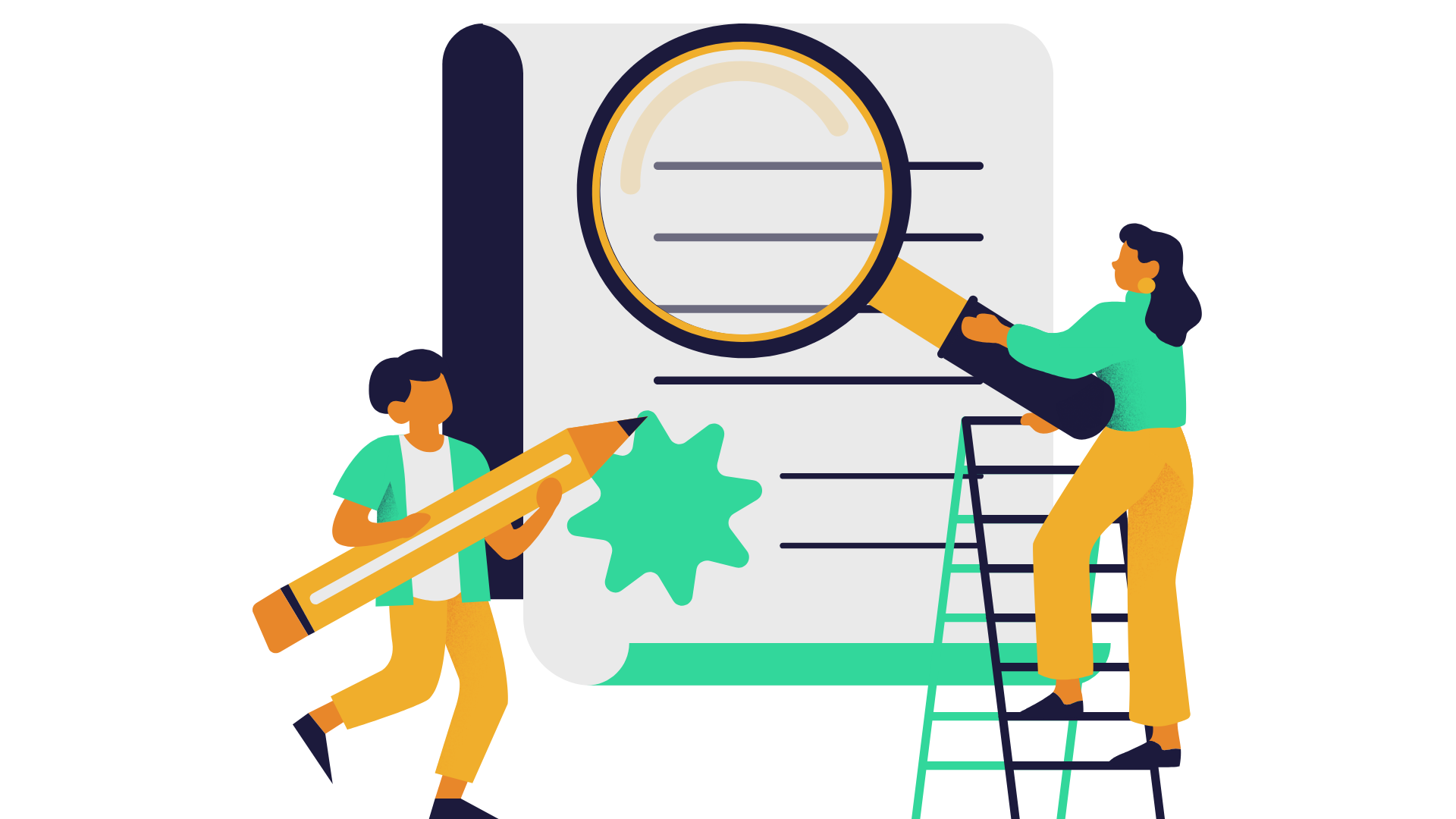 3. Optimizacija spletne prisotnosti
3.2 Uporaba platform družabnih medijev za gradnjo blagovne znamke in sodelovanje
3.2.3 Uporaba različnih platform družabnih medijev
LinkedIn: strokovno omrežje, kjer lahko uveljavite vodilno vlogo in se povežete s kolegi iz panoge.
Pinterest: Idealen za podjetja z vizualno privlačnimi izdelki. Uporabniki pogosto odkrijejo in shranijo izdelke, ki so jim všeč.
YouTube: Idealno za video vsebine. Ustvarite izobraževalne videoposnetke, predstavitve izdelkov ali poglede v zakulisje.
Mikro in mala ter srednje velika podjetja lahko s strateško uporabo platform družbenih medijev izboljšajo spletno prisotnost svoje blagovne znamke, vzpostavijo pomembne povezave s svojim občinstvom in spodbujajo poslovno rast. V naslednjem razdelku bomo raziskali tehnike za izdelavo uporabniku prijaznega in odzivnega spletnega mesta, s čimer boste še dodatno okrepili svojo spletno prisotnost.
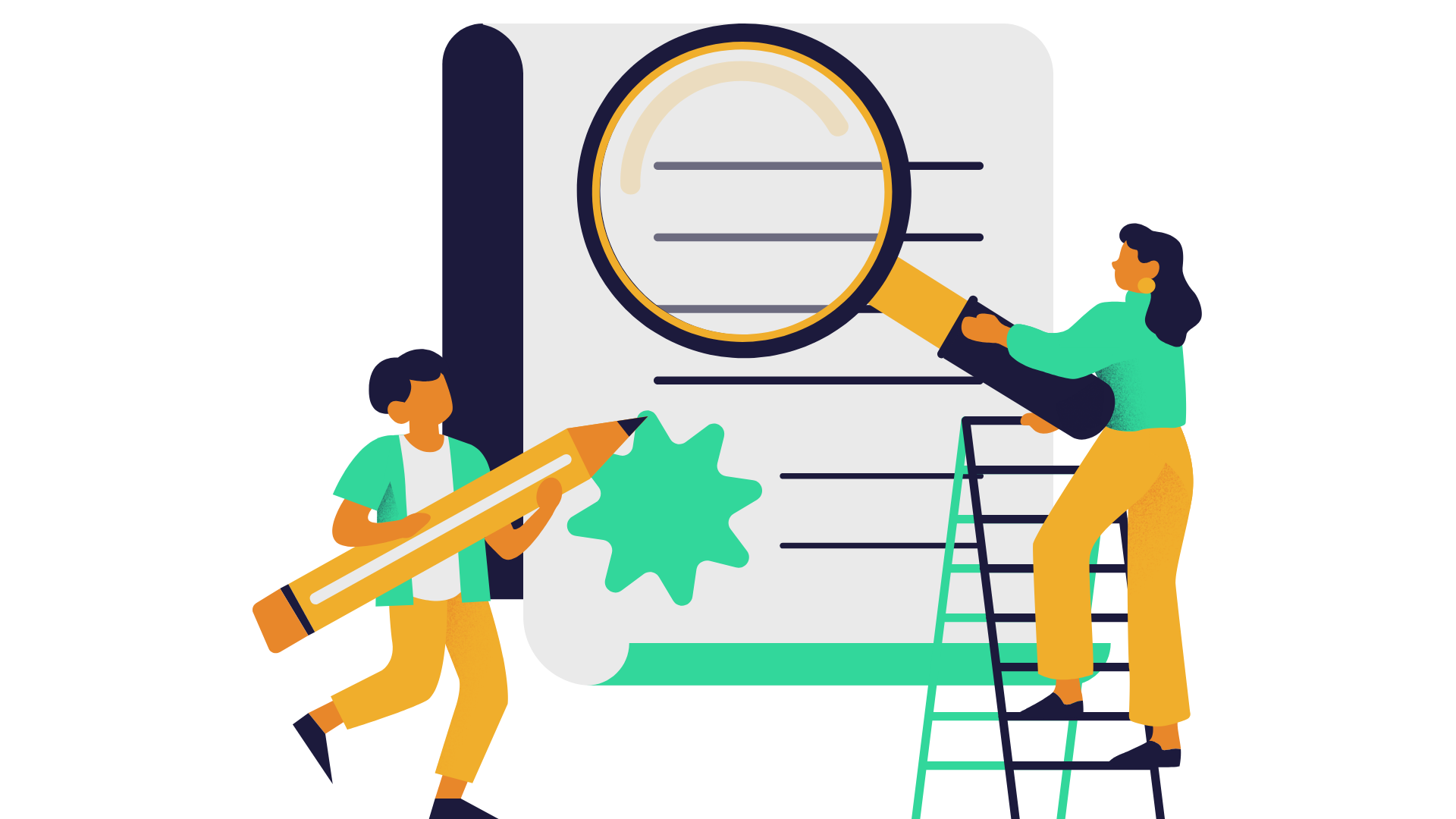 Povzetek
Digitalno trženje se je močno razvilo in vpliva na vedenje potrošnikov in poslovanje podjetij. Za mikro in mala ter srednje velika podjetja je ključnega pomena, da razumejo to področje, da bi ostali konkurenčni v današnji digitalni dobi.
Uporaba družbenih medijev: Družabni mediji ponujajo učinkovita orodja za gradnjo blagovne znamke in sodelovanje. Izberite prave platforme, oblikujte strategijo vsebin in dosledno sodelujte s svojim občinstvom.
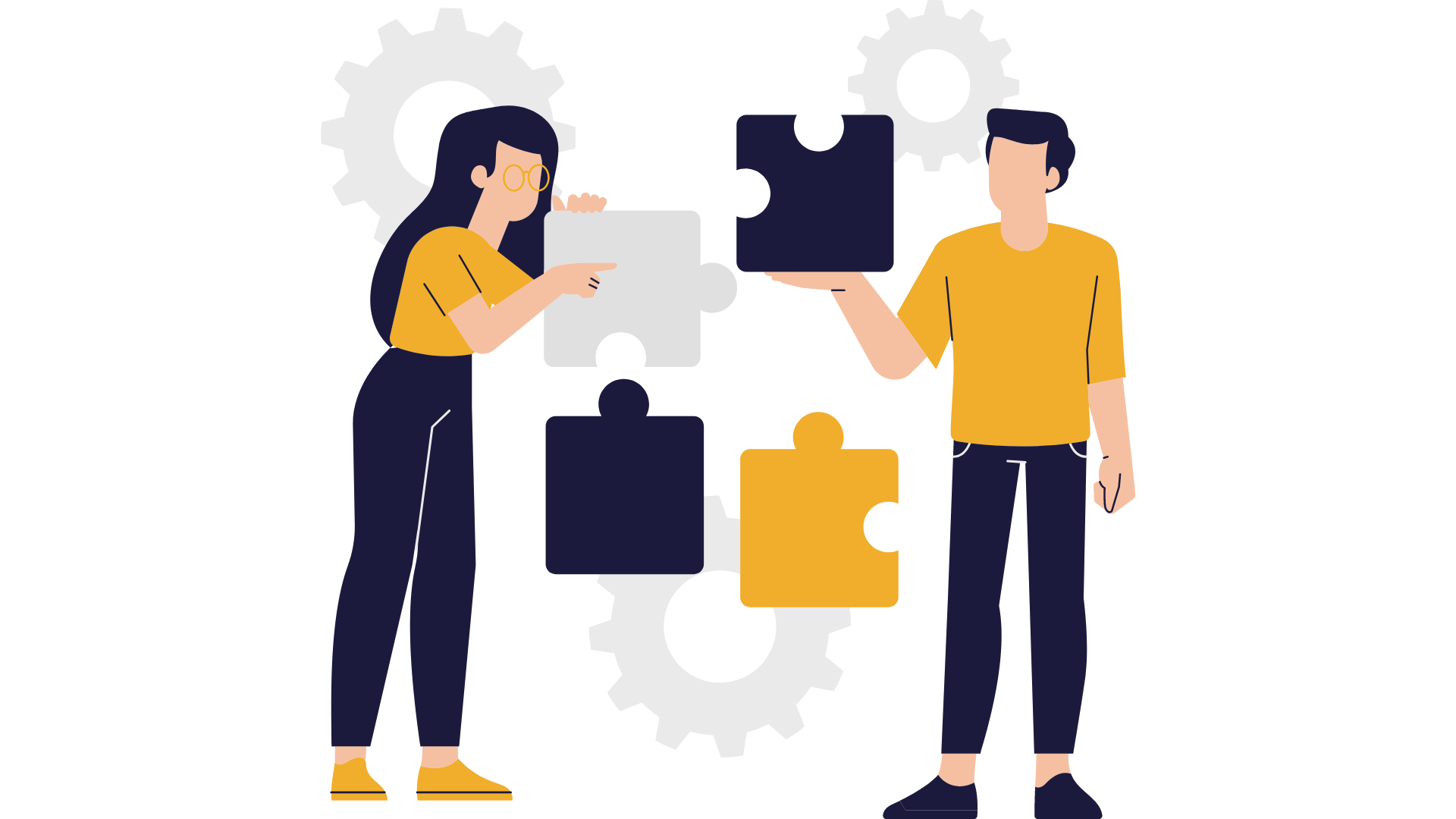 Optimizacija spletne prisotnosti: Vaša spletna prisotnost presega družbene medije. Poskrbite, da bo vaša spletna stran uporabniku prijazna, odzivna in optimizirana za iskalnike.
Oblikovanje strategije:Razvoj celovite strategije digitalnega trženja je bistvenega pomena. Začnite z opredelitvijo jasnih poslovnih ciljev, določitvijo ciljnega občinstva in temeljito raziskavo trga.
Hvala za vašo pozornost!
Učite se še naprej na www.digital-dream-lab.eu